地方综合年鉴的框架设计
陆瑞萍
地方综合年鉴的框架是年鉴基本内容和编排形式的总体设计，是年鉴信息资料的分类体系，是年鉴的基本架构。一部年鉴的整体编纂质量如何，是否全面包含了所要反映的内容，编排是否科学，特色是否鲜明，与这部年鉴的框架设计密切相关。框架设计是年鉴编纂的奠基性工作，是年鉴编纂过程中最富创造性的环节，在整个年鉴编纂工作中占有举足轻重的地位。
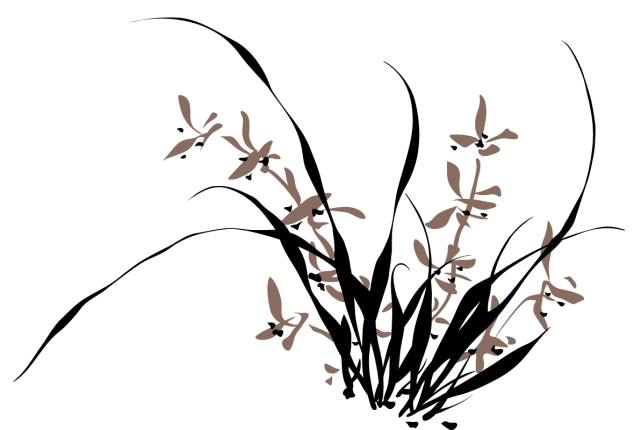 目 录
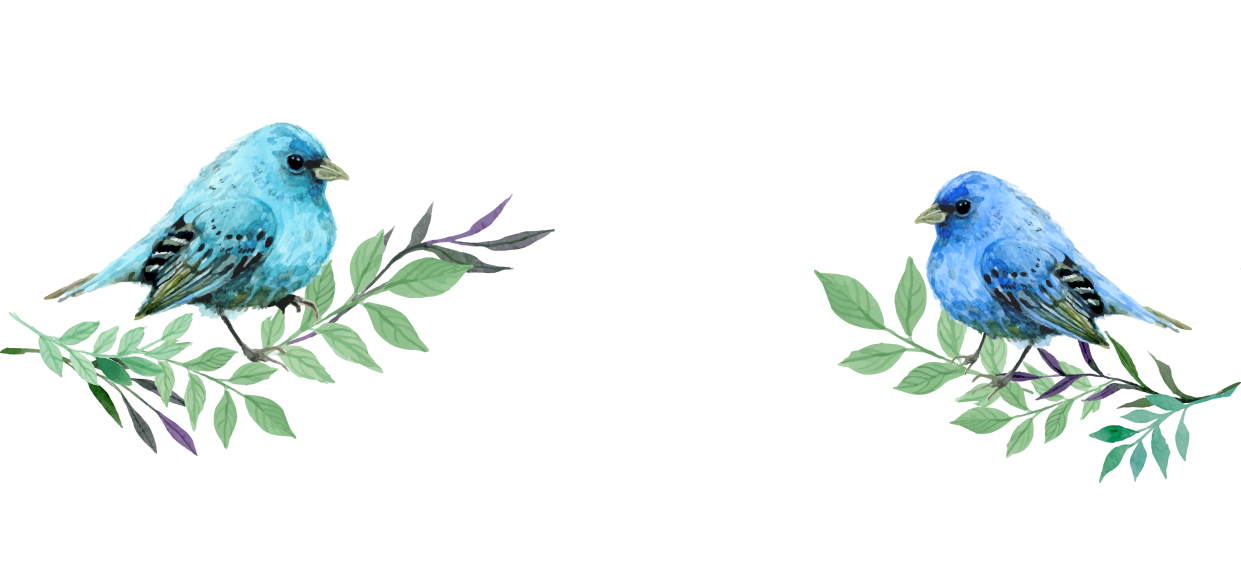 壹
年鉴框架的作用
贰
年鉴框架设计的原则和要求
叁
年鉴框架设计存在的主要问题和特色框架的打造
【壹】
年鉴框架的作用
1、界定年鉴收录内容
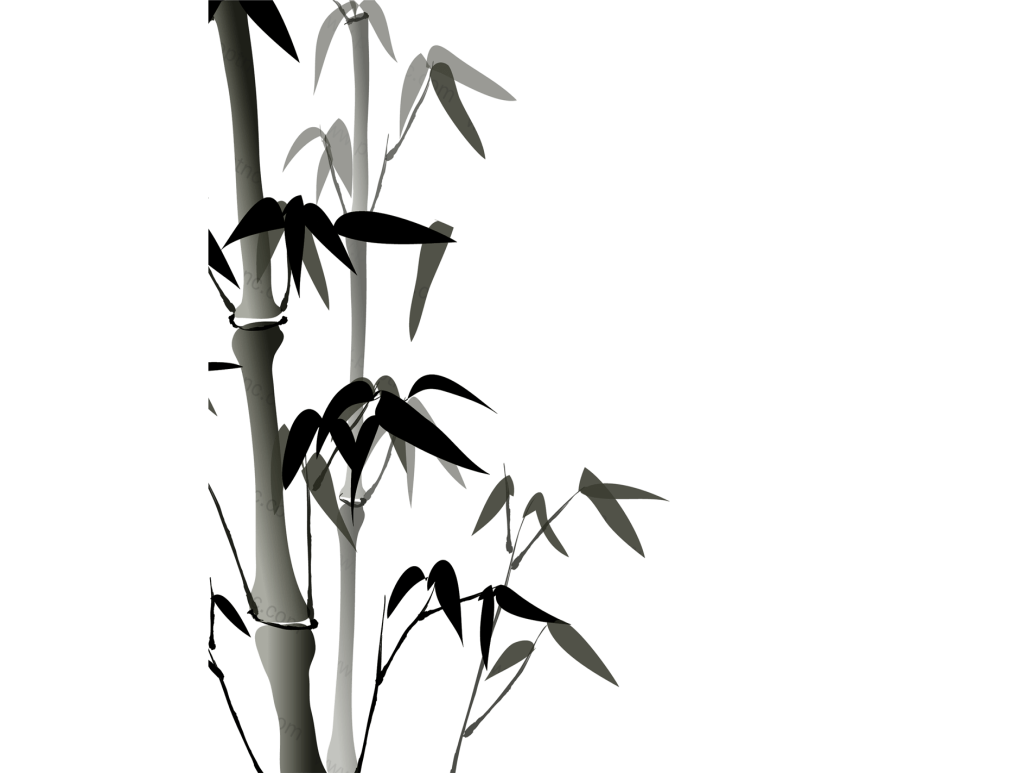 年度性
年鉴的年度性属性决定了它所收录的内容有时间限制，一般以一年为界限。
1、界定年鉴收录内容
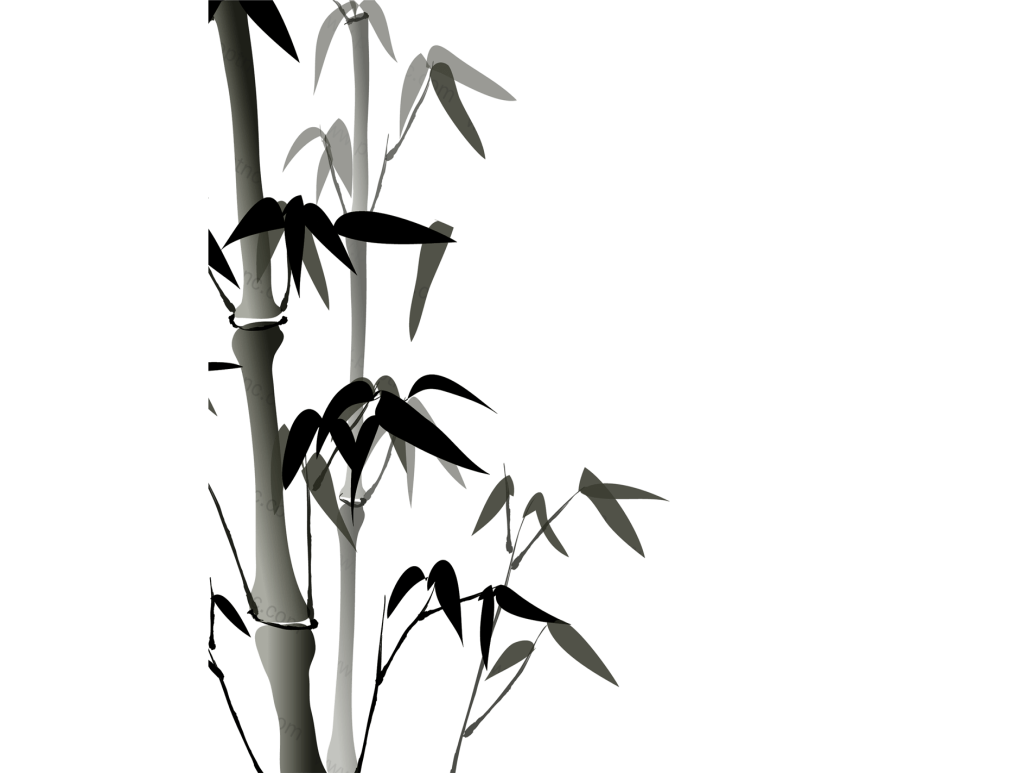 地域性
年鉴的地域性属性决定了它所收录的内容有地域限制，即以本地为界，一般不越界而书。
1、界定年鉴收录内容
权威性
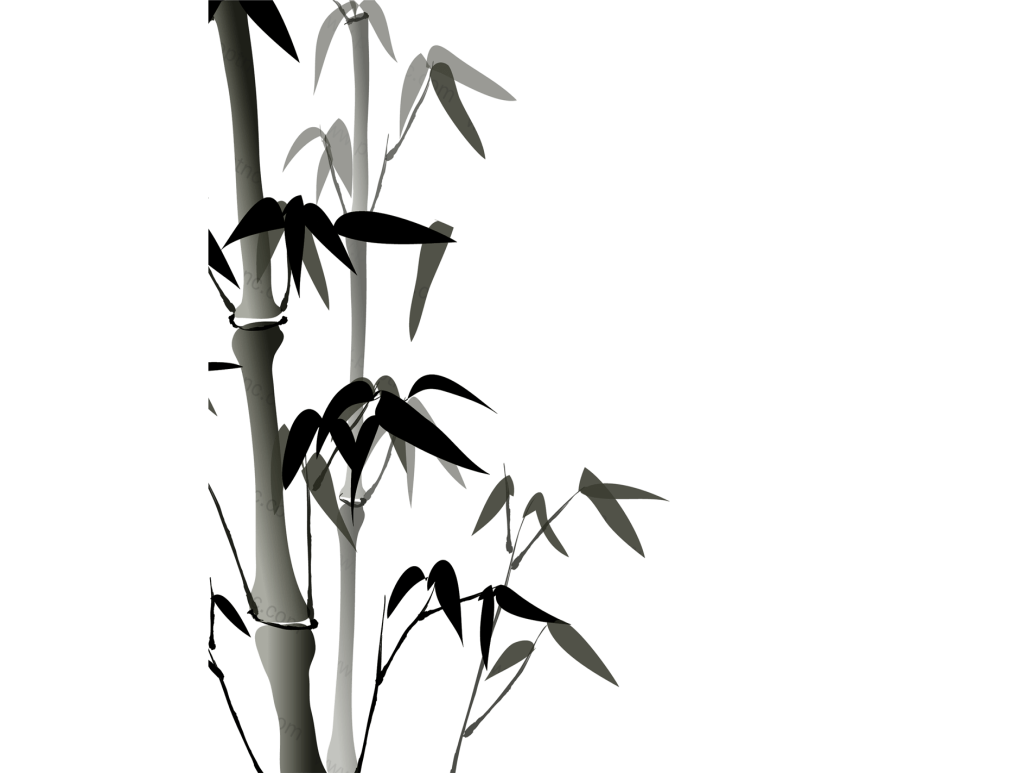 年鉴的权威性属性决定了年鉴编纂者要站在当地党委、政府的高度，选取事关当地改革发展全局和国计民生的年度大事、要事、新事来记述，各单位内部管理、队伍建设等内视信息应摒弃，与主体职能不相关、少相关的资料也应尽量摒弃。
2、贯彻年鉴编纂体例
年鉴编纂体例是对年鉴编辑思想、结构、层次、记述体例等的总规定。
         编辑思想：指导思想、编纂目的。结构：篇首、正文百科、篇尾。层次：类目、分目、条目。记述体例：章节体、条目体；综合运用特载、大事记、表格、图片等多种体裁；条目是基本单元。
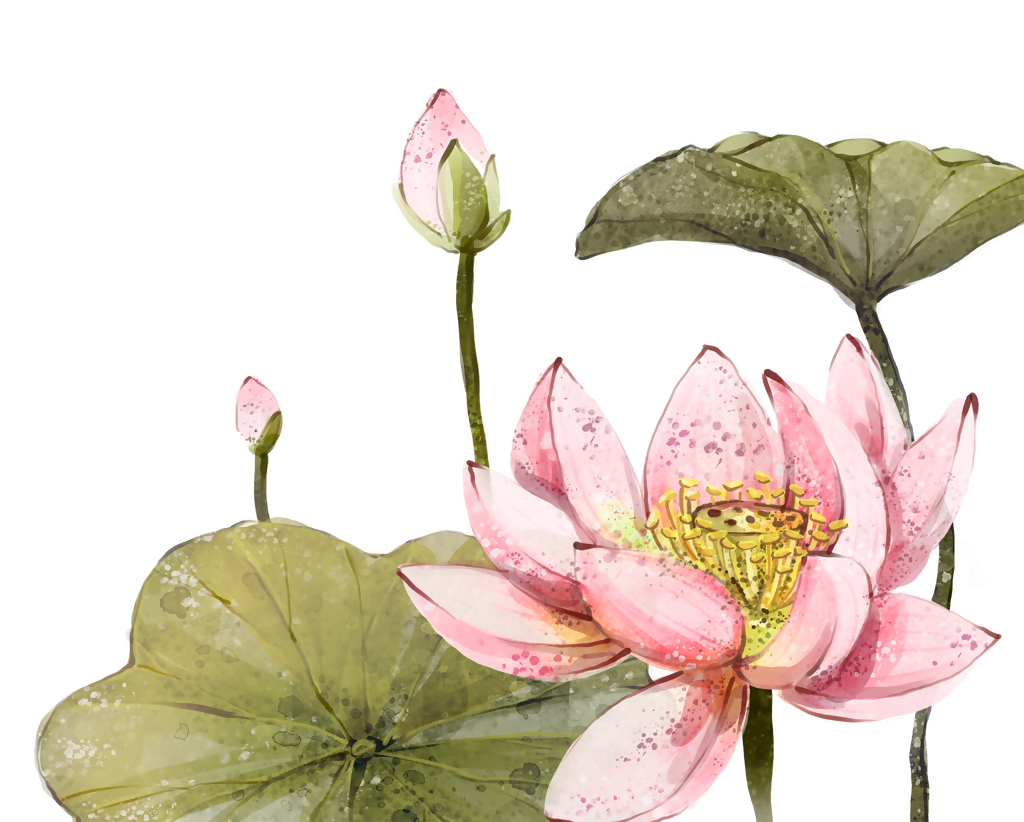 2、贯彻年鉴编纂体例
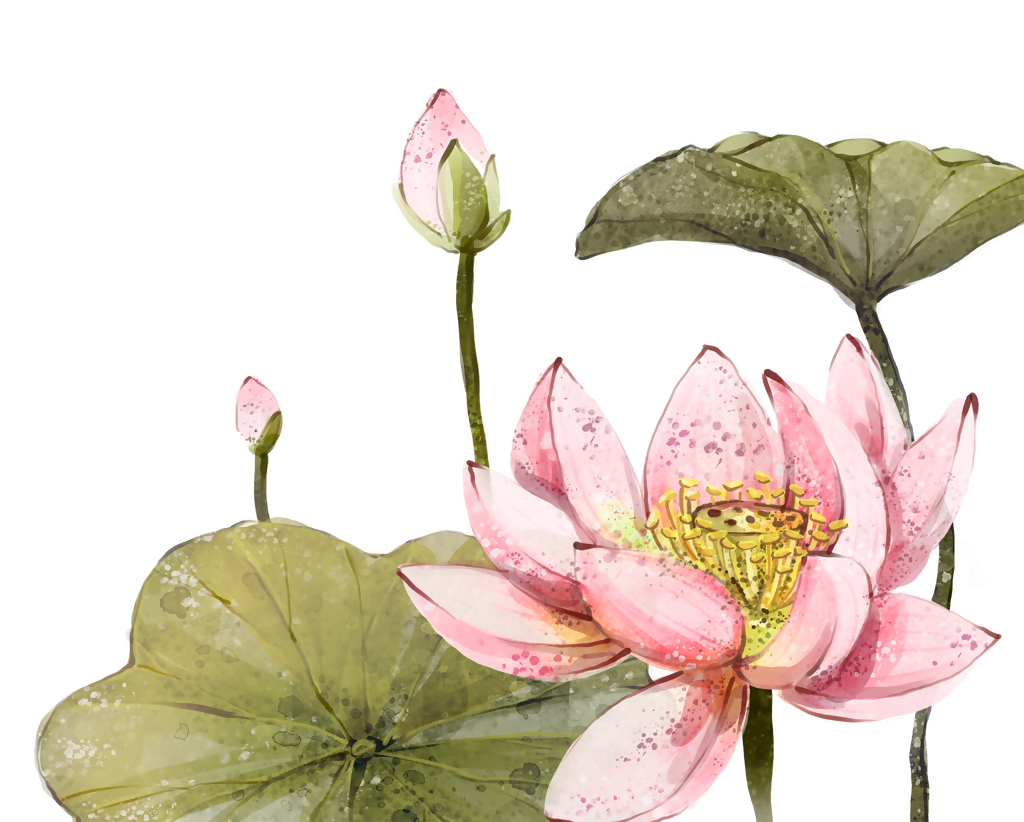 年鉴框架设计的任务就是贯彻年鉴的这些编纂体例，明确年鉴的结构、层次和记述体例，从而为内容资料在全书的编排提供依据。
3、确定内容归属和层次
年鉴框架的第三个作用是给具体的信息资料定位，让各年鉴供稿单位的撰稿人在动手写作之前就明确所撰写的内容在整部年鉴中的具体位置，包括所占版面及隶属关系；也让年鉴编纂人员在稿件到来后能很快将其归入年鉴三级（或四级）分类体系的具体层级和位置。
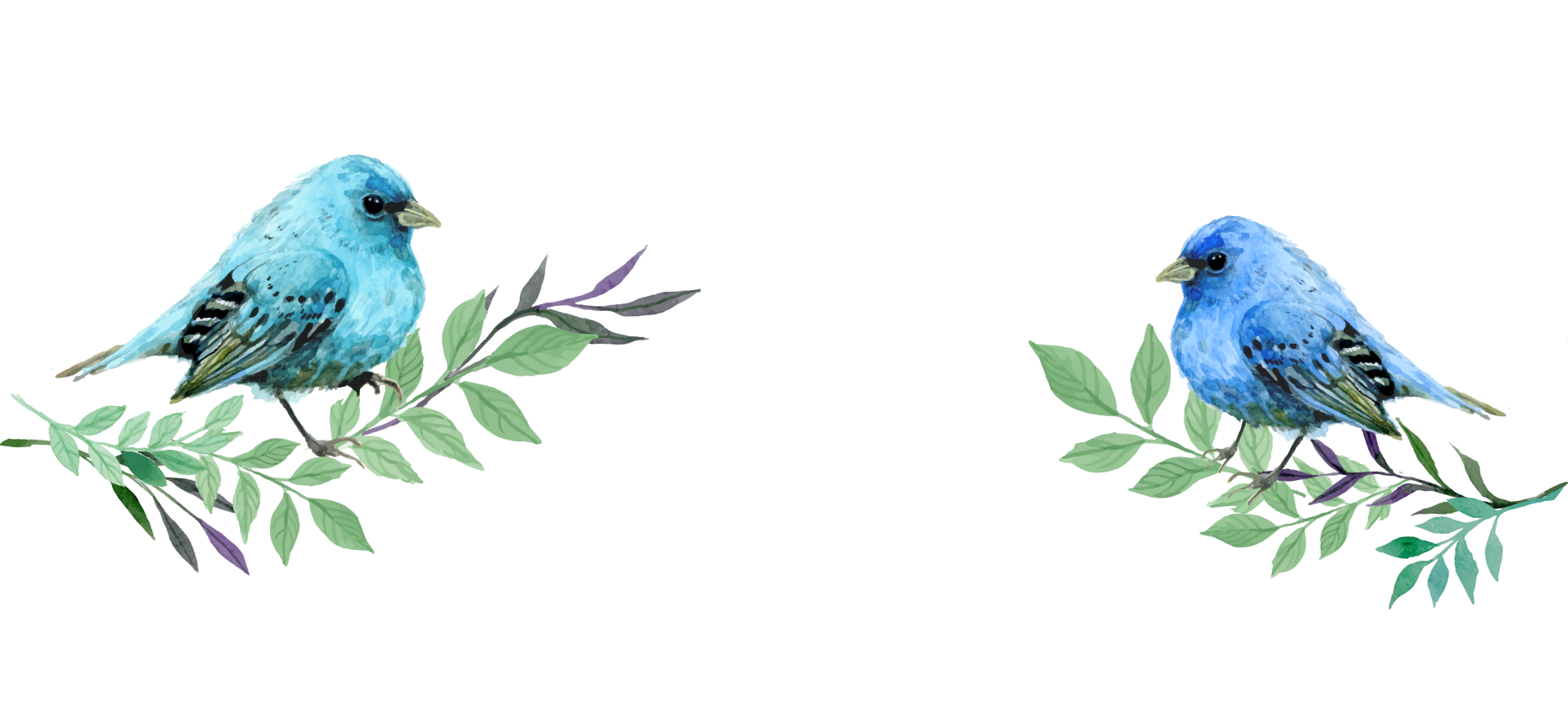 年鉴框架设计的原则和要求
【贰】
《地方综合年鉴编纂出版规定》和《江苏省地方综合年鉴编纂规范》对年鉴框架的有关规定
《地方综合年鉴编纂出版规定》关于年鉴框架的规定共7条：年鉴框架应涵盖年度内本行政区域的基本情况；应做到分类科学、层次清晰、领属得当、编排有序；应体现年度特点和突出年度特色；应保持相对稳定，可依据年度特点和事物变化作适当调整；参照相关分类标准，结合社会分工和本行政区域特点进行；一般分类目、分目、条目三个层次；各层次标题应准确、规范、简洁，避免重复。
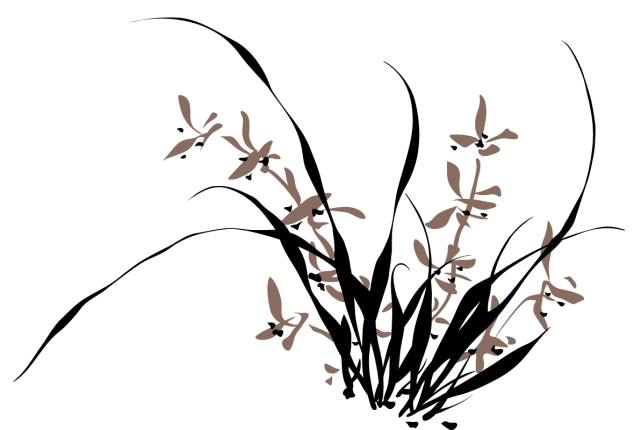 《江苏省地方综合年鉴编纂规范》关于年鉴框架的规定共6条：
         年鉴框架设计应体现年度的变化性、区域的特殊性、结构的合理性、分类的科学性、编排的规范性；年鉴结构一般分为类目、分目、条目等层次；可参照国民经济行业分类，依据本行政区域经济社会特点，按所记述的年度资料属性进行科学合理分类；应涵盖政治、经济、文化、社会、生态等内容；框架设计应结构严谨、编次有序、领属得当；应反映年度特色、时代特征和本地经济社会发展特点，体现规范性、稳定性和创新性的有机统一。
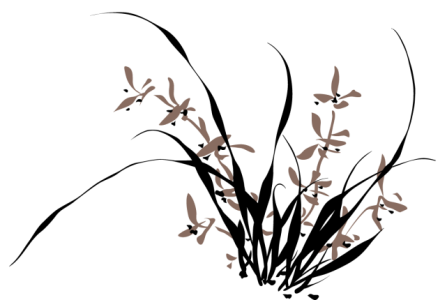 1、内容全面
首先表现为“不缺”，包罗一地政治、经济、文化、社会、生态等各方面的情况
如社会保险，包括养老保险、医疗保险、工伤保险、失业保险、生育保险，一个都不能少。社会保障不仅包括社会保险，还包括社会救助、社会福利、住房保障等内容，不能以社会保险代替社会保障。
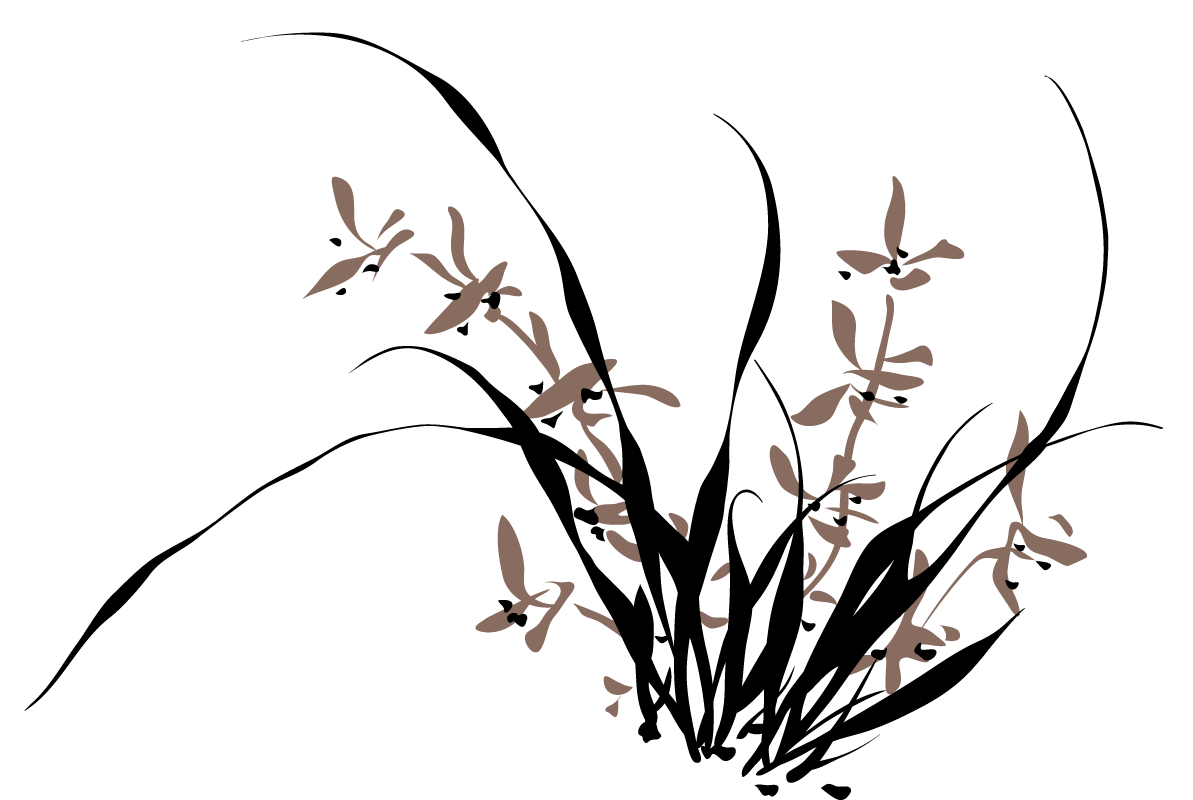 1、内容全面
其次，表现在框架对一、二、三次文献的处理及其合理比例
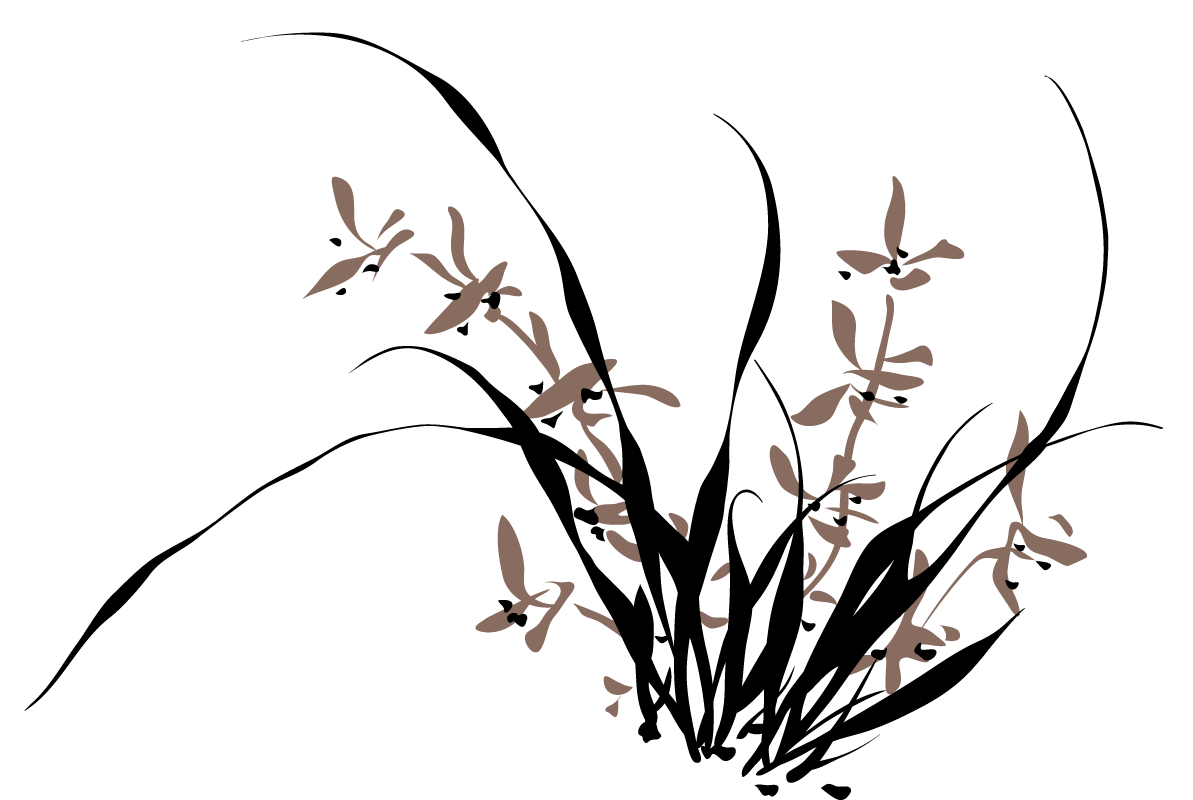 年鉴以三次文献为主，但原始文献和目录、题录、文摘等二次文献也不可少，选取什么样的原始文献，二次文献应加工整理到什么程度，都要在设计年鉴框架时作出打算和考量。
1、内容全面
再次，年鉴框架还可调动多种体裁丰富资料内容
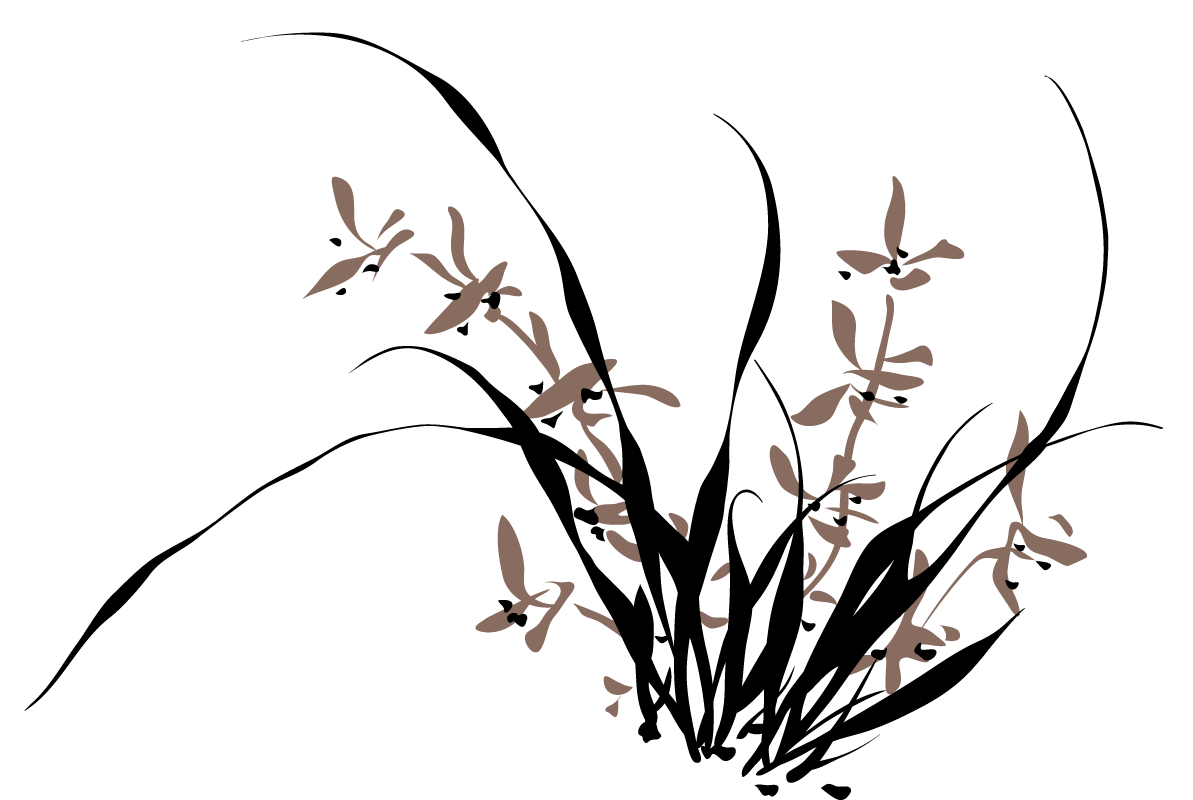 通过相关链接、延伸阅读、参考文献等多种形式，对条目进行有机补充，植入更多的信息元素，增强年鉴的资料价值，凸显年鉴“年度资料性文献”的本质特征。
2、分类科学
遵循“事以类从，类为一鉴”的分类原则，即按照资料内容的性质进行分类，同类内容归入同一类目或分目
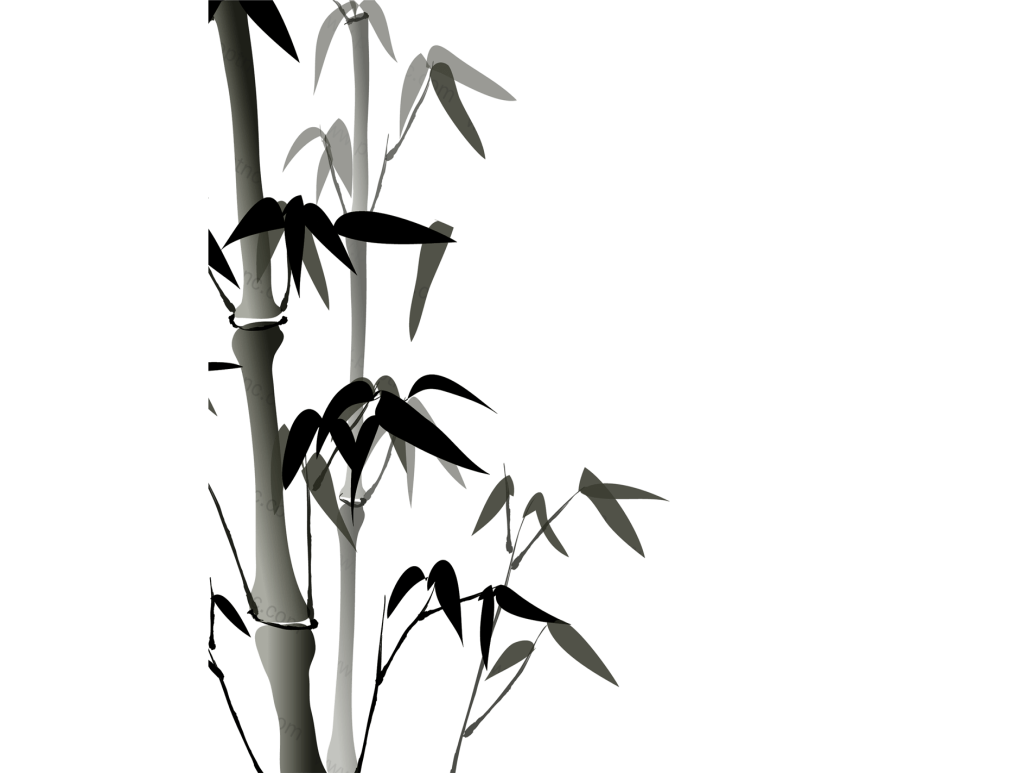 如资源保护，包括水资源、土地资源、森林资源、海洋渔业资源、地质矿产资源保护。
2、分类科学
同类性质的资料要相对集中，避免多头记述交叉重复
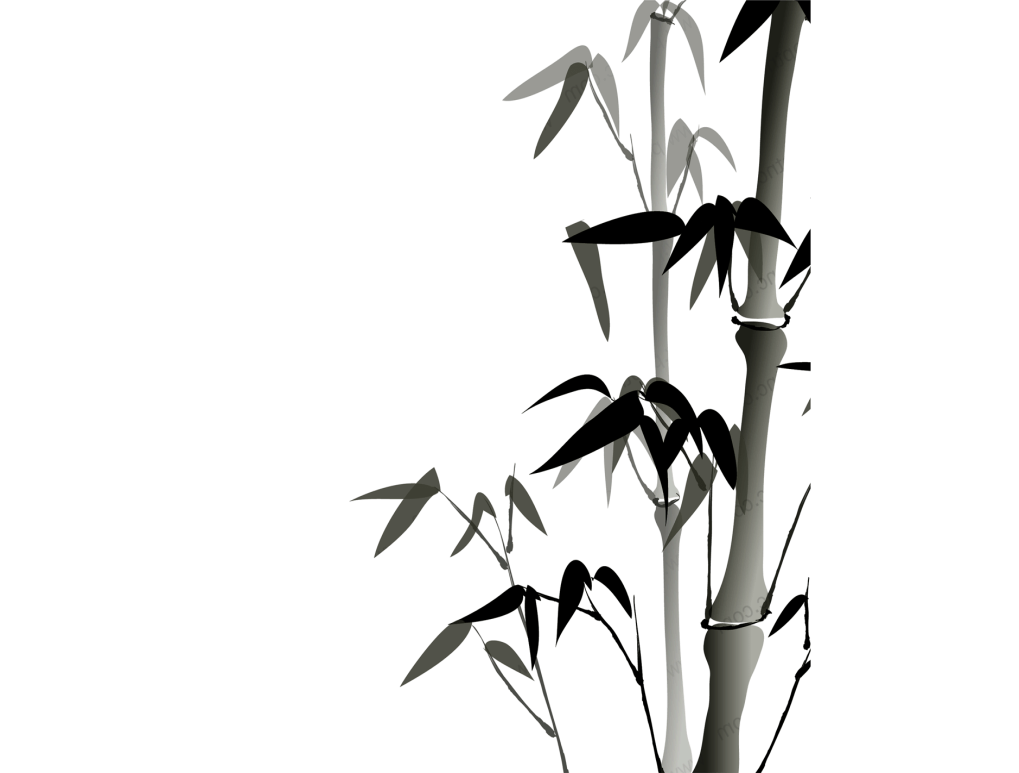 比如党史学习教育，在特载或市委类目中有集中反映，其他机关单位不必重复记述；教育系统组织开展的同名教研活动可放在教育综述中记述，有关学校不必专列条目。
2、分类科学
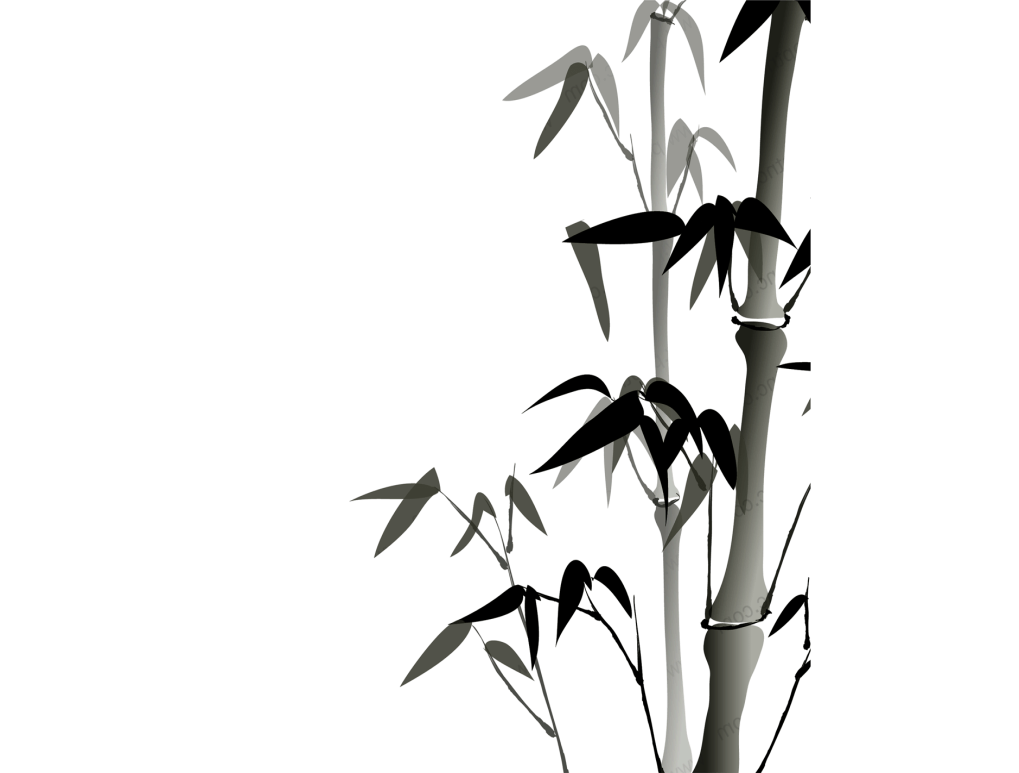 年鉴框架的同一层次宜采用同一分类标准
法院分目下设刑事案件审判、行政案件审判、民商事案件审判等条目，是按案件所属的行业领域划分的。
    将进出口贸易与服务贸易并列，将文化与报纸并列，将公用事业与城乡建设、城市管理并列，错将从属关系当成并列关系。
2、分类科学
科学分类要避免张冠李戴、归类不当
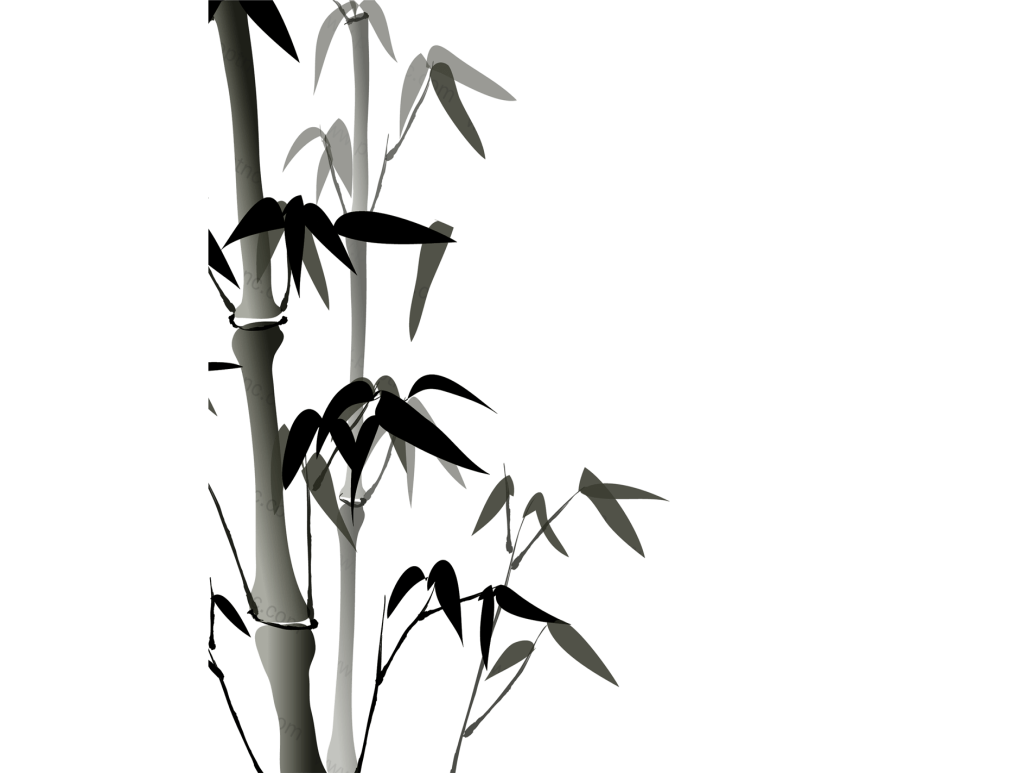 如将住房保障归入房地产业、农业执法归入农产品质量建设、核与辐射环境管理归入污染减排。从科学分类的角度看，住房保障应归入社会保障；农业执法是一个大概念，不仅仅包括农产品质量监督检查，可以放农业综述或农业管理分目；核与辐射环境管理应归入环境管理分目。
3、概念准确
标目本身的准确性
比如法治与法制，军事与武装，在地方综合年鉴中都宜用前者。人民团体、群众团体、社会团体的名称也一直是年鉴工作者感到困惑的问题。人民团体是指中国人民政治协商会议的组成单位，包括工会、共青团、妇联、科协、侨联、台联、青联、工商联8个单位。如果超出这8个单位，就不能使用人民团体这个概念了。
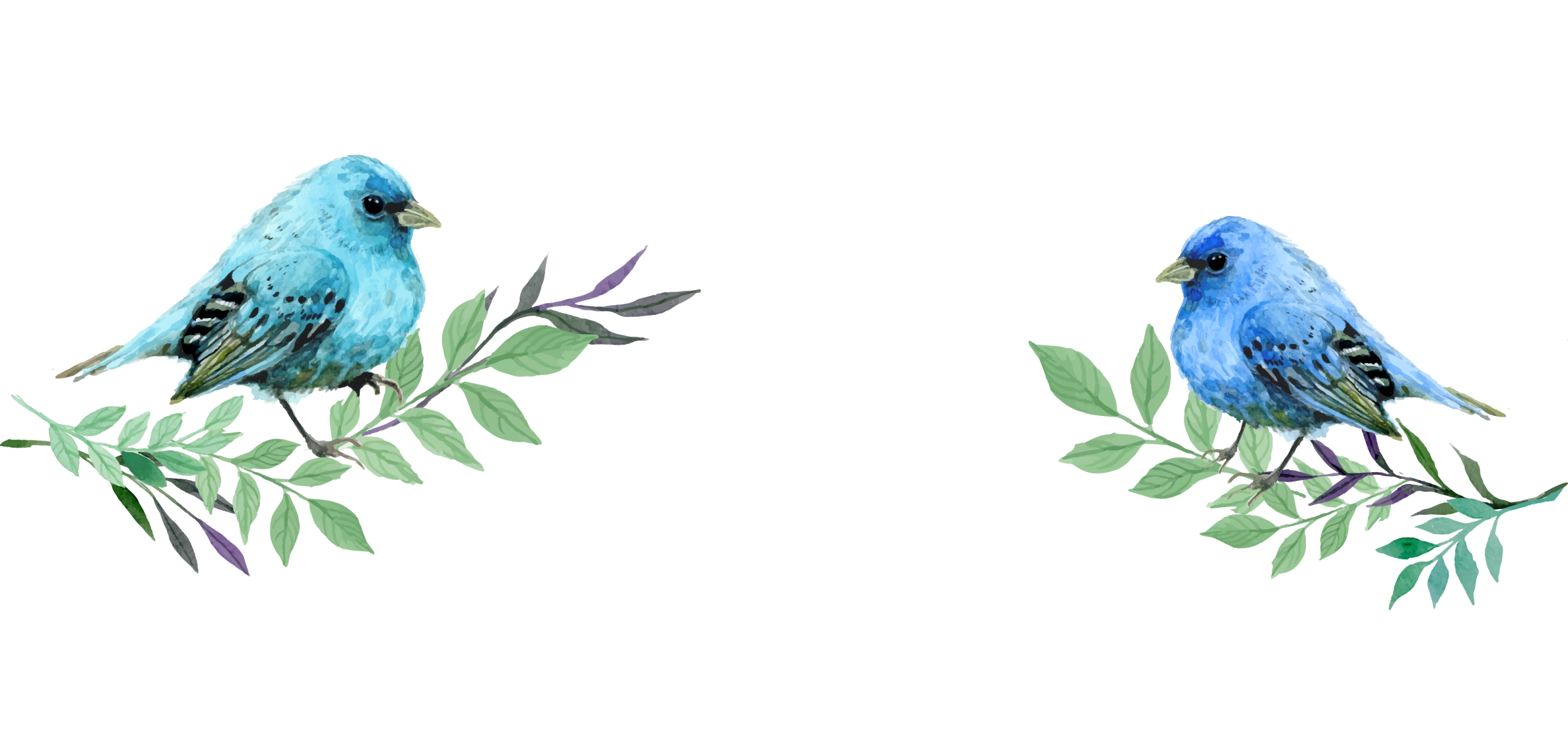 3、概念准确
标目的内涵外延与其下辖内容的匹配性
比如金融业，包括银行、保险、证券、期货，有的年鉴将金融与银行并列是不合适的。有的标目内涵太宽泛，比如社会民生；有的标目内涵狭窄，比如有的年鉴将商务服务业放在生活服务业下，是没有搞清楚两者的概念是平行并列的关系。
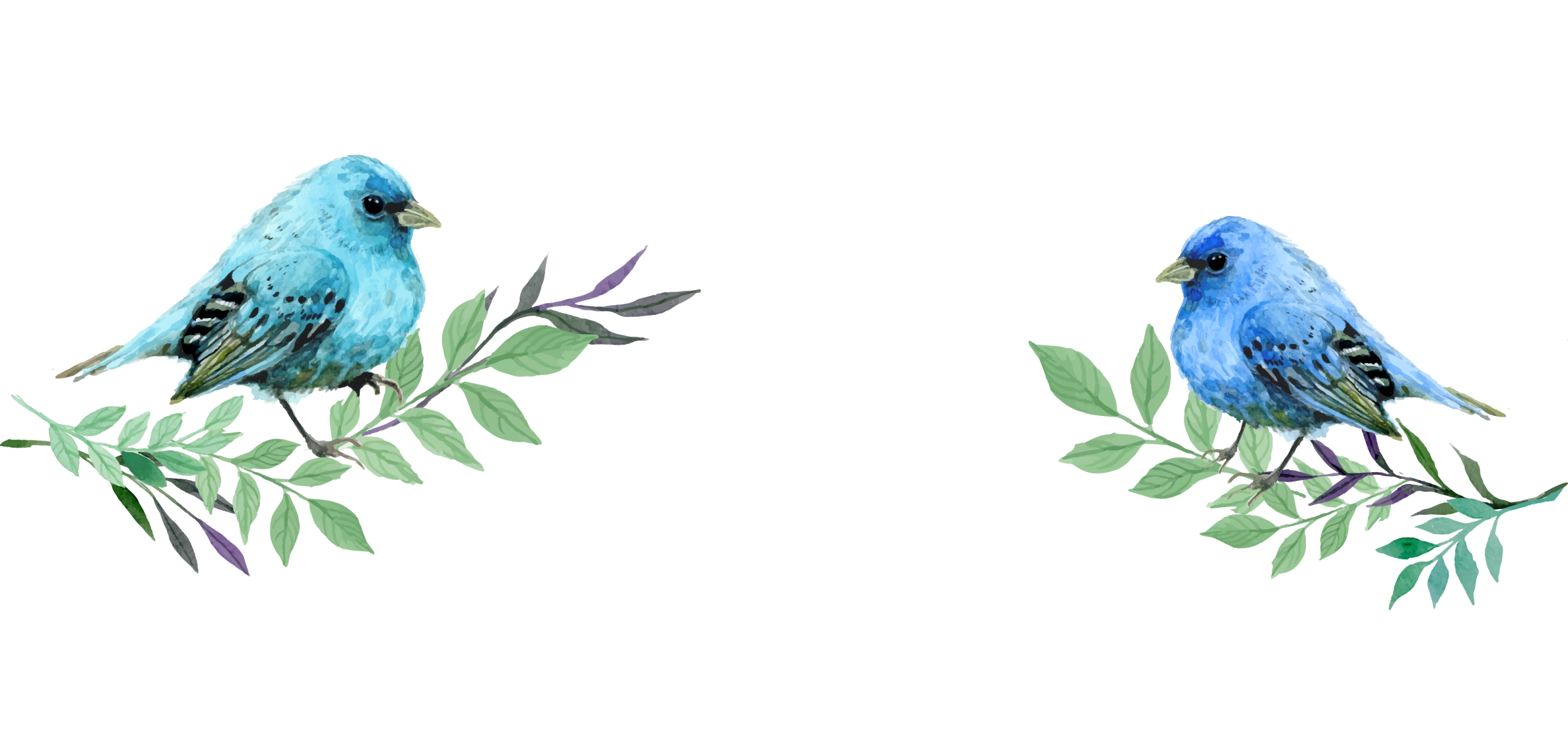 3、概念准确
标目本身也需要与时俱进
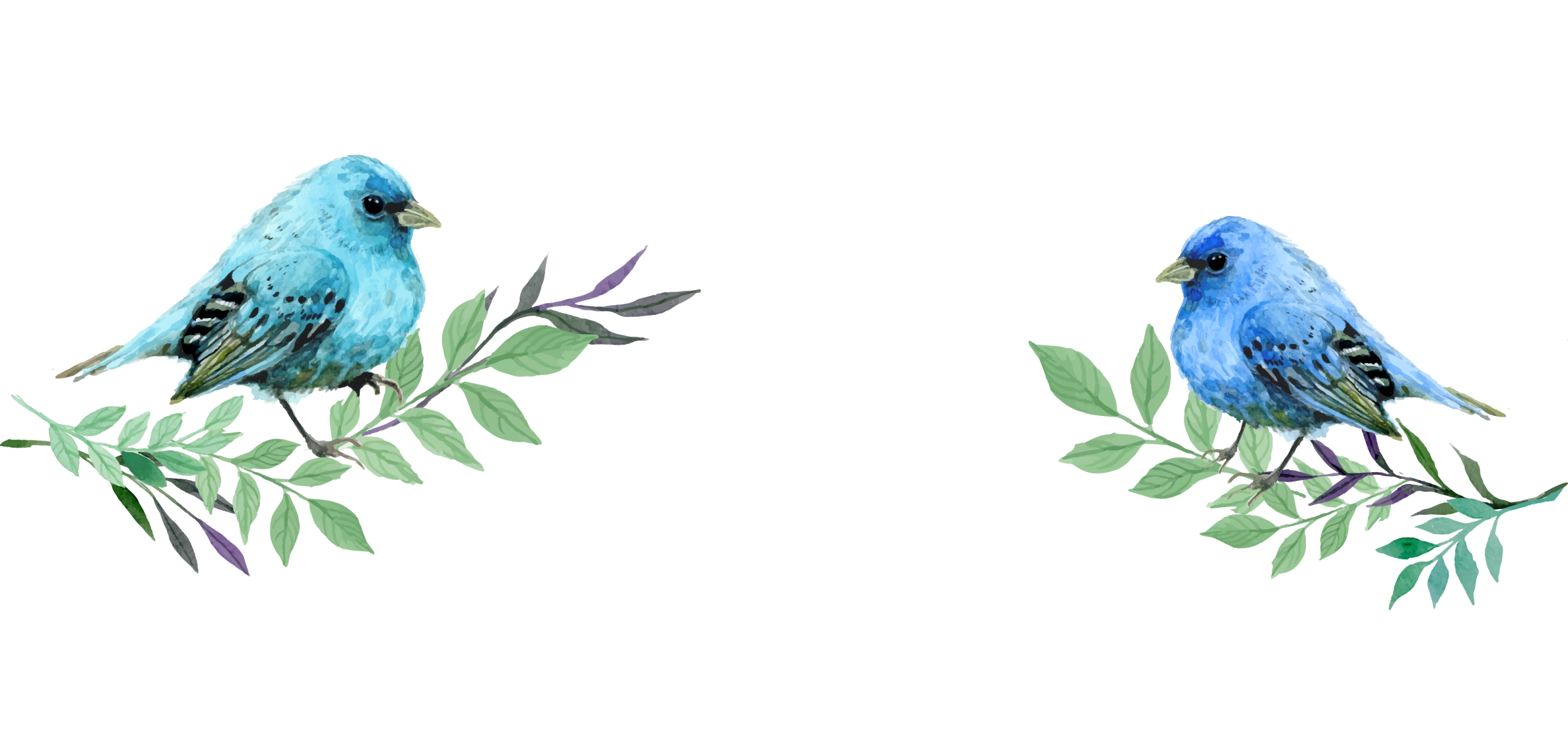 比如以前称新农村建设、扶贫攻坚，现在称乡村振兴；以前称医疗卫生，现在称卫生健康，等等。
4、结构完整
卷首、正文百科、卷尾三大部分完整齐全
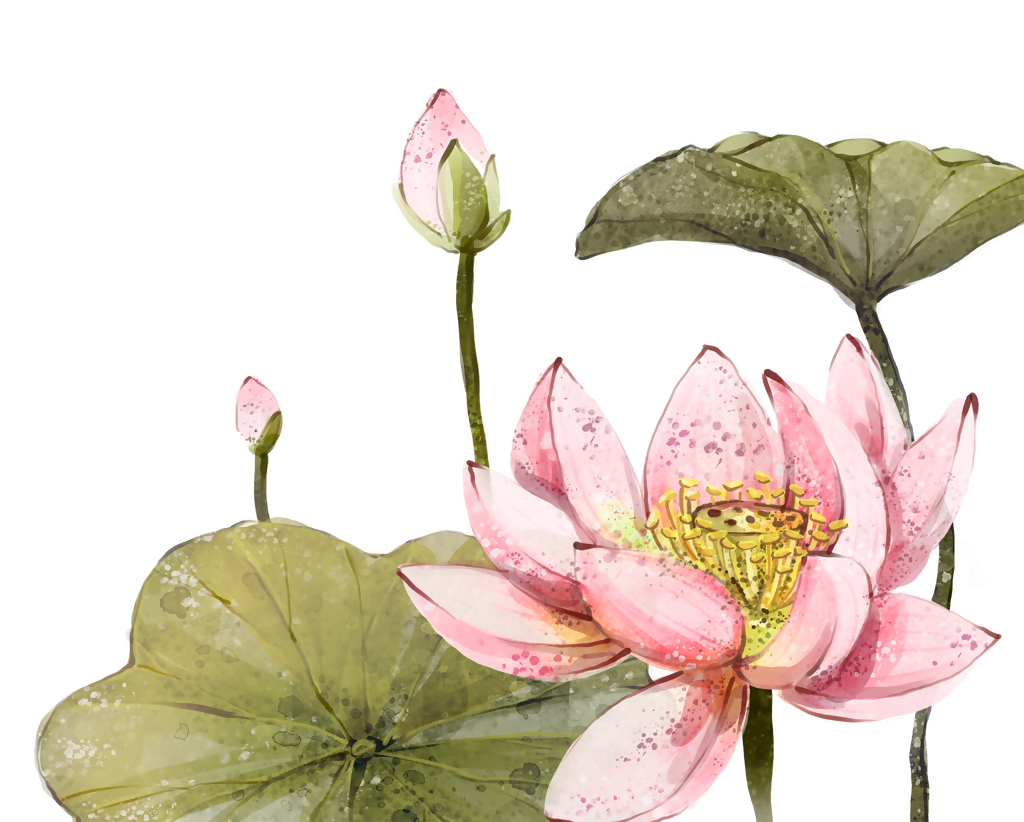 卷首一般包括特载、专辑或专文、大事记、地情概览；正文百科要求一级类目、二级分目横向到边，纵向到底，囊括年度经济社会发展的方方面面，主要内容不缺不漏；卷尾包括附录、索引等内容。
4、结构完整
卷首、正文百科、卷尾三大部分中的类目和分目排列应有一定的逻辑顺序
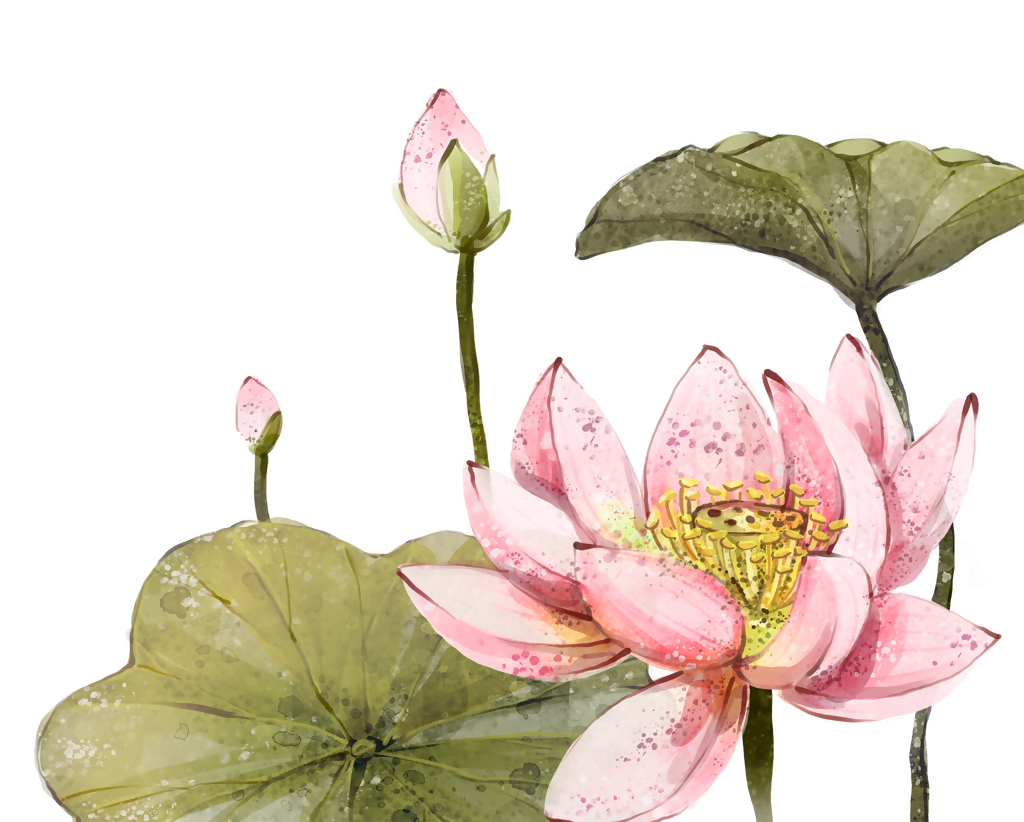 比如，大事记一般放特载之后地情概览之前；开放型经济类目一般先排列反映面上情况的外资、外贸、外经分目，再放反映点上情况的各开发区。诸如此类，细到条目也有排列规范，比如先概况，后常规条目，最后单一记事性条目；常规条目按重要性先后次序排列，单一记事性条目按时间顺序排列。
4、结构完整
注意结构的对等
结构的对等性要求年鉴编纂者对同类事物进行同等处理，比如文化类目有团体介绍，教育类目有学校介绍，那么卫生类目就应有相应的医院介绍。这是表层意义上的结构对等。深层次的结构对等需要加强顶层设计，因为它有一定的隐蔽性。有一部年鉴开放与合作类目下设综述、贸易促进等分目，全市外资、外贸、外经的情况放综述分目下，各为一条目，而贸易促进设成分目，导致全市外资、外贸、外经情况与贸促会的对外联络、出证认证等工作排在同一层次。这样排列，从个体的分目、条目看都没问题，但如果整体观照该类目，就能发现其中层次的混乱甚至本末倒置。
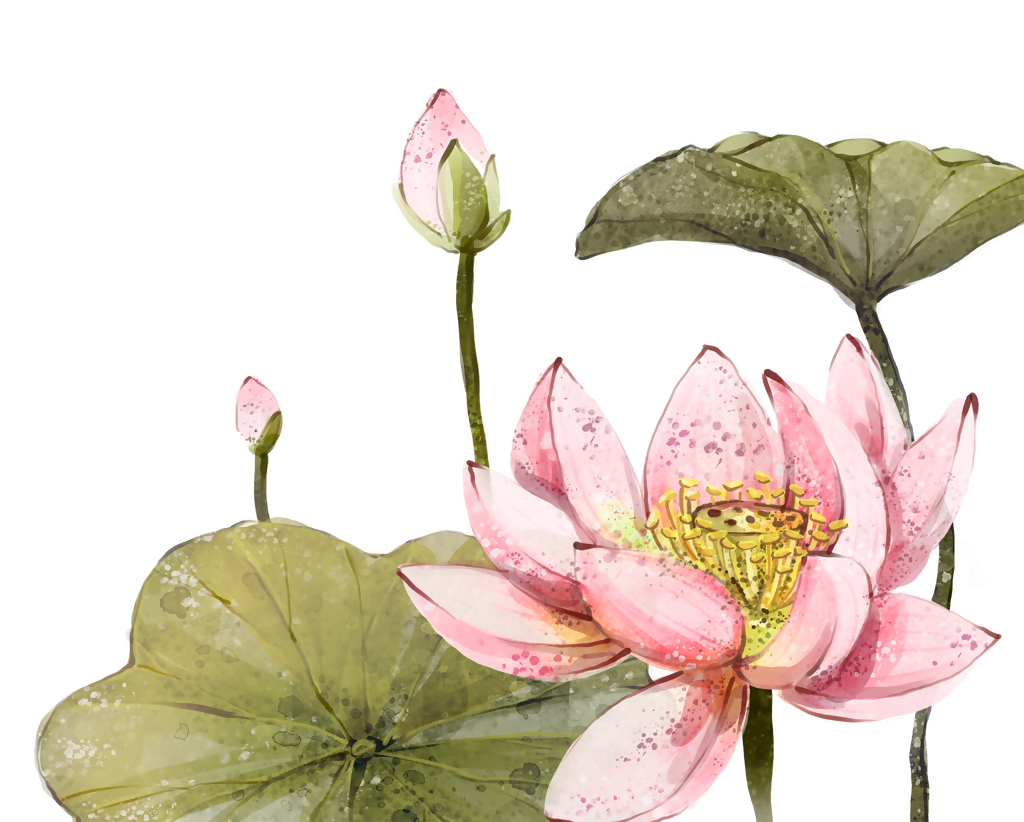 4、结构完整
同一类目下的各分目篇幅、同类特色产业的分目下所列条目，要在充分反映内容的前提下考虑其内容篇幅、条目数的相对均衡，相差不能过分悬殊
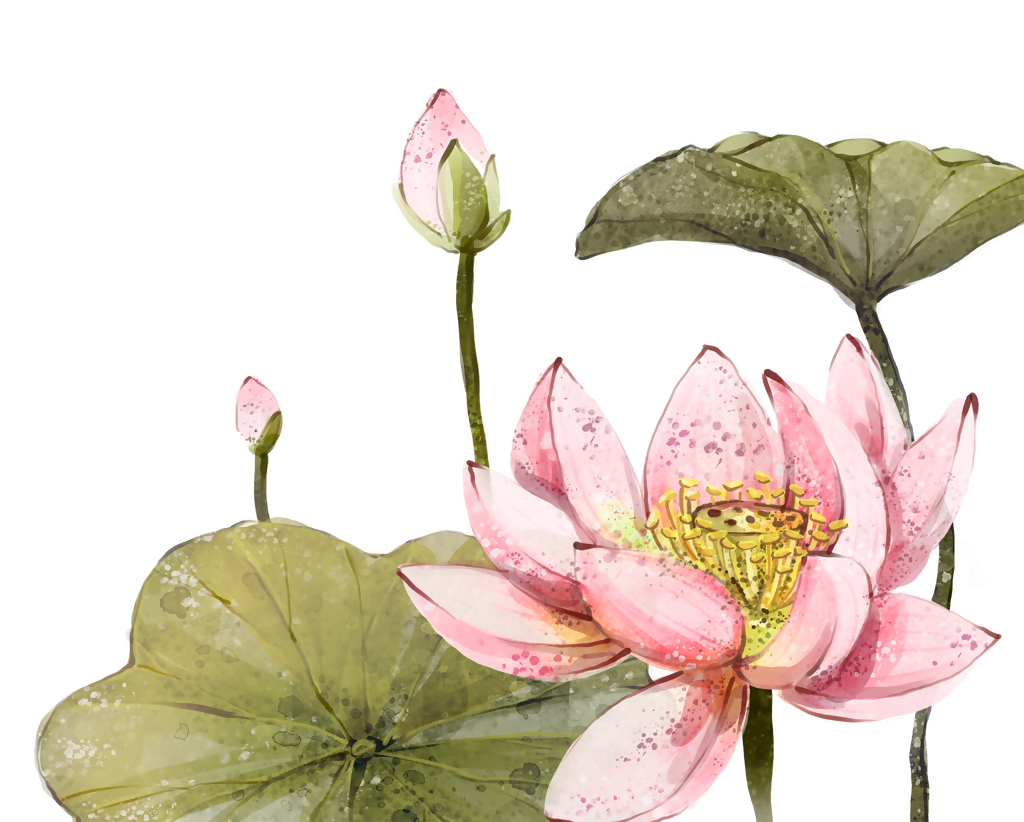 比如同为一地的特色产业，蚕桑业只有1个条目，而水产业条目达15条之多，就有厚此薄彼之嫌。
5、特色鲜明
特色是年鉴编纂质量的重要指标，更是精品年鉴框衡量的首位度指标。框架的特色性主要分两个方面，一是时代性、年度性，二是地域性。
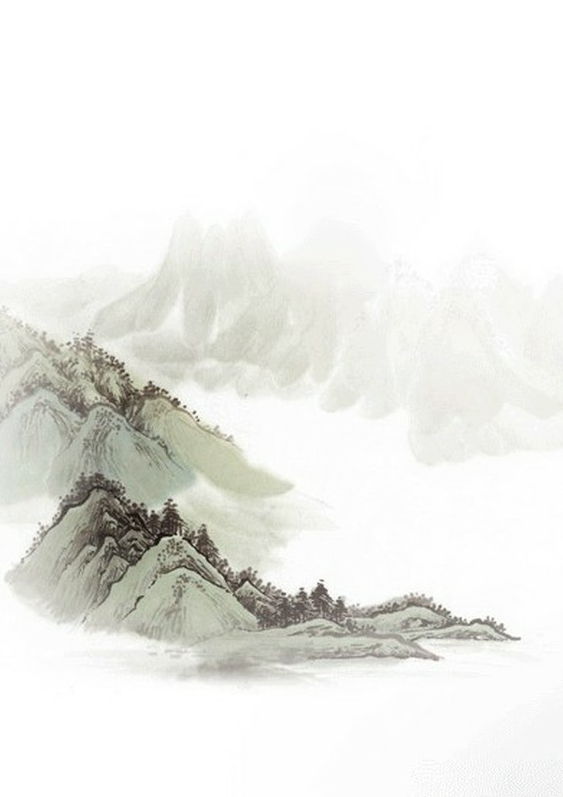 5、特色鲜明
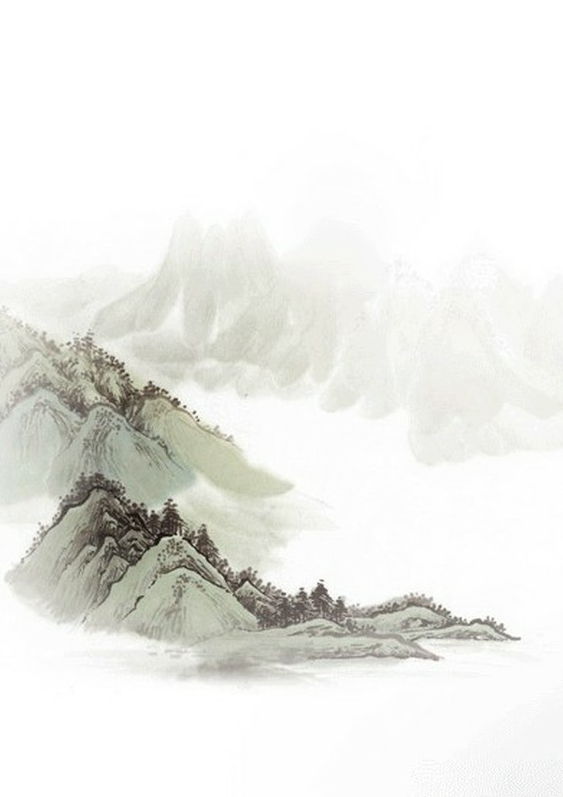 年鉴体现一个地方年度性的大事、要事、新事等，可以在特载、专辑专记、大事记中予以专门记述，也可以通过特色条目和单一记事性条目反映。
5、特色鲜明
年鉴体现地域性就是突出地方特色，由于各地自然环境、气候、人文等因素不同，导致资源、产业、文化等方面的较大差异，这些差异应体现在年鉴的框架设计中。比如，《南京年鉴》长期设置“南京都市圈”类目，《连云港年鉴》设置“参与一带一路建设”类目，都是根据各自独一无二的资源禀赋、文化传承设置的特色类目（分目）。
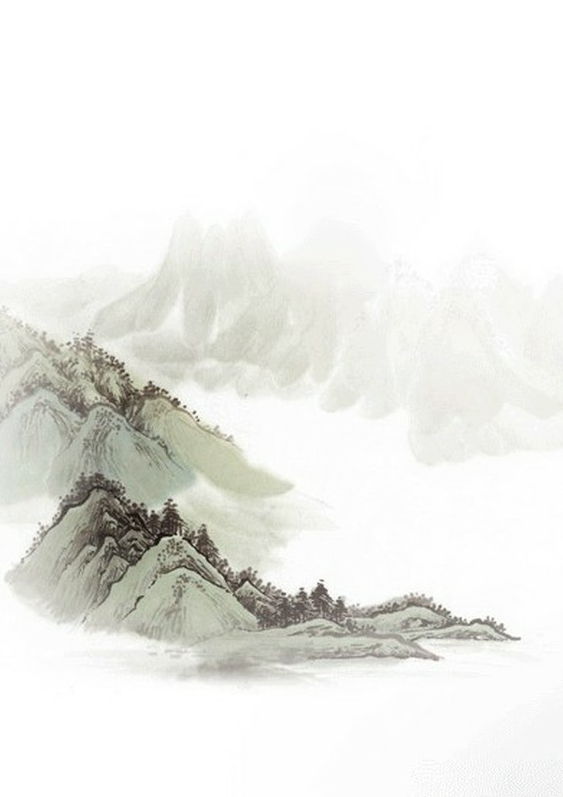 【叁】
年鉴框架设计存在的主要问题和特色框架的打造
1、普遍性问题
设计理念没有与时俱进
思想没有跟上时代步伐，没有敏锐地感受到新事物的存在和发展，比如生态建设没有单独设置类目，或者仍停留在环境保护的概念上；把服务业等同于商贸流通，电子商务、乡村振兴等未有反映。
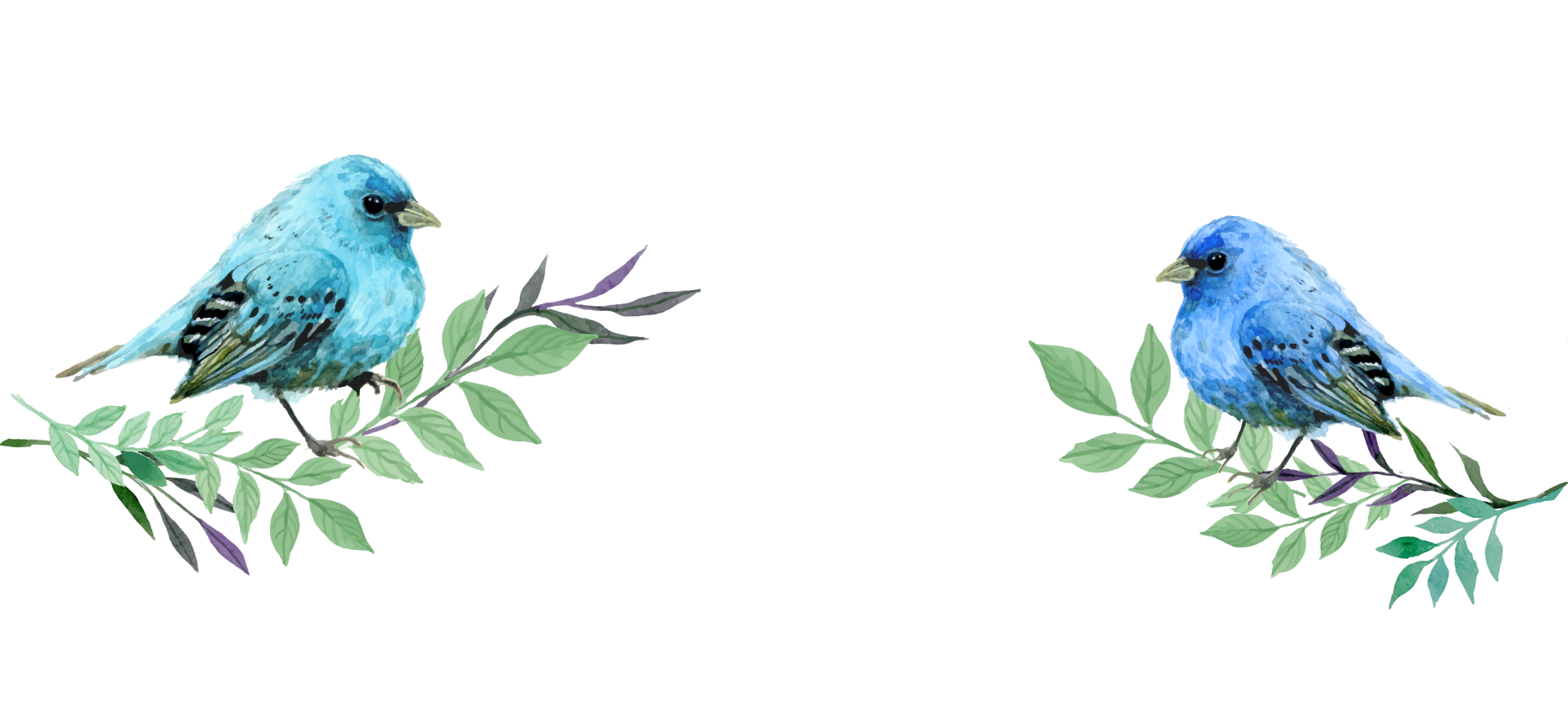 1、普遍性问题
概念理解不够精准
比如人民团体和群众团体，海外与境外，外资与港澳台资。比如综述、概览、概况。
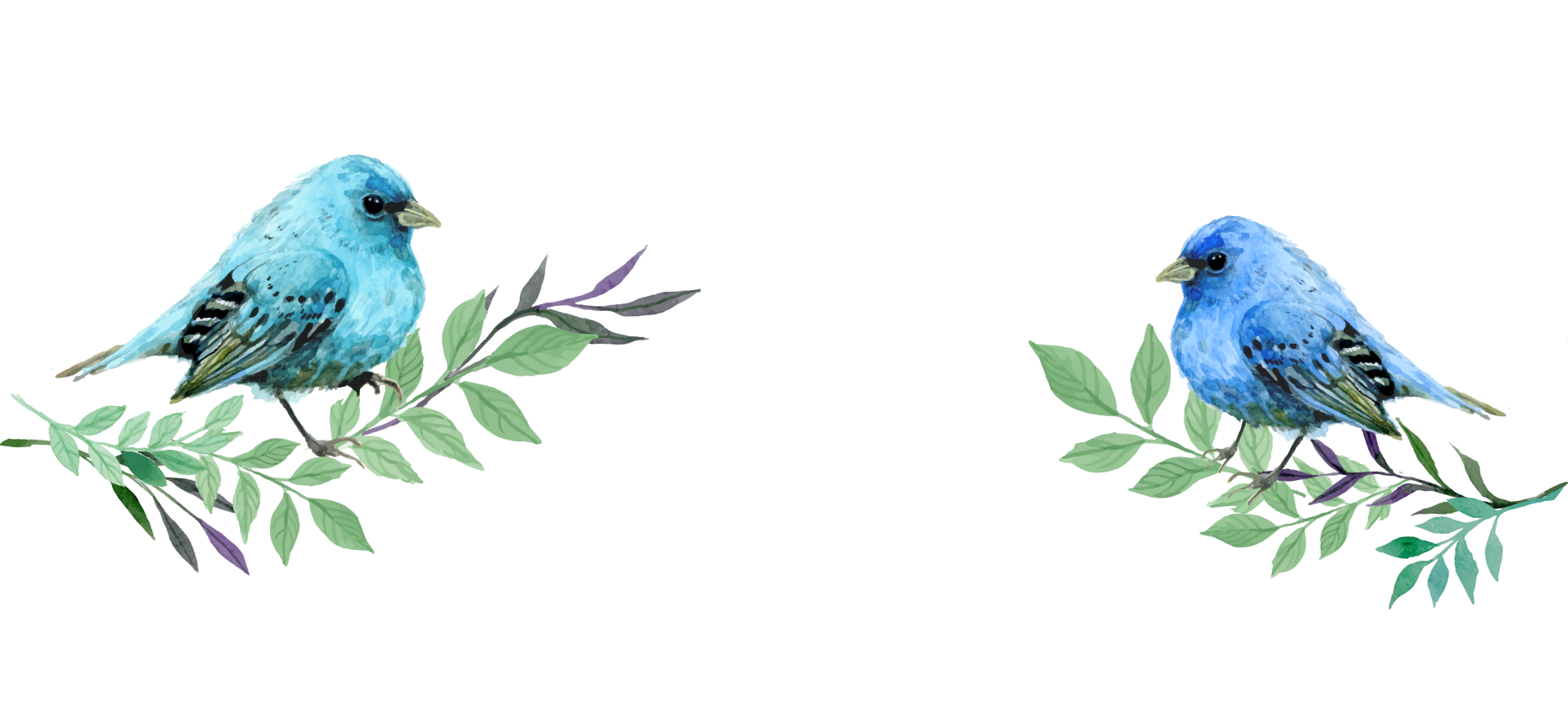 1、普遍性问题
特色亮点不够突出
对地情认识不深不透，对记述年度的地方发展特色把握不够精准，对新业态反映迟钝。如养老、家政、教育中介、婚庆中介、税务代理等新事物没有反映。
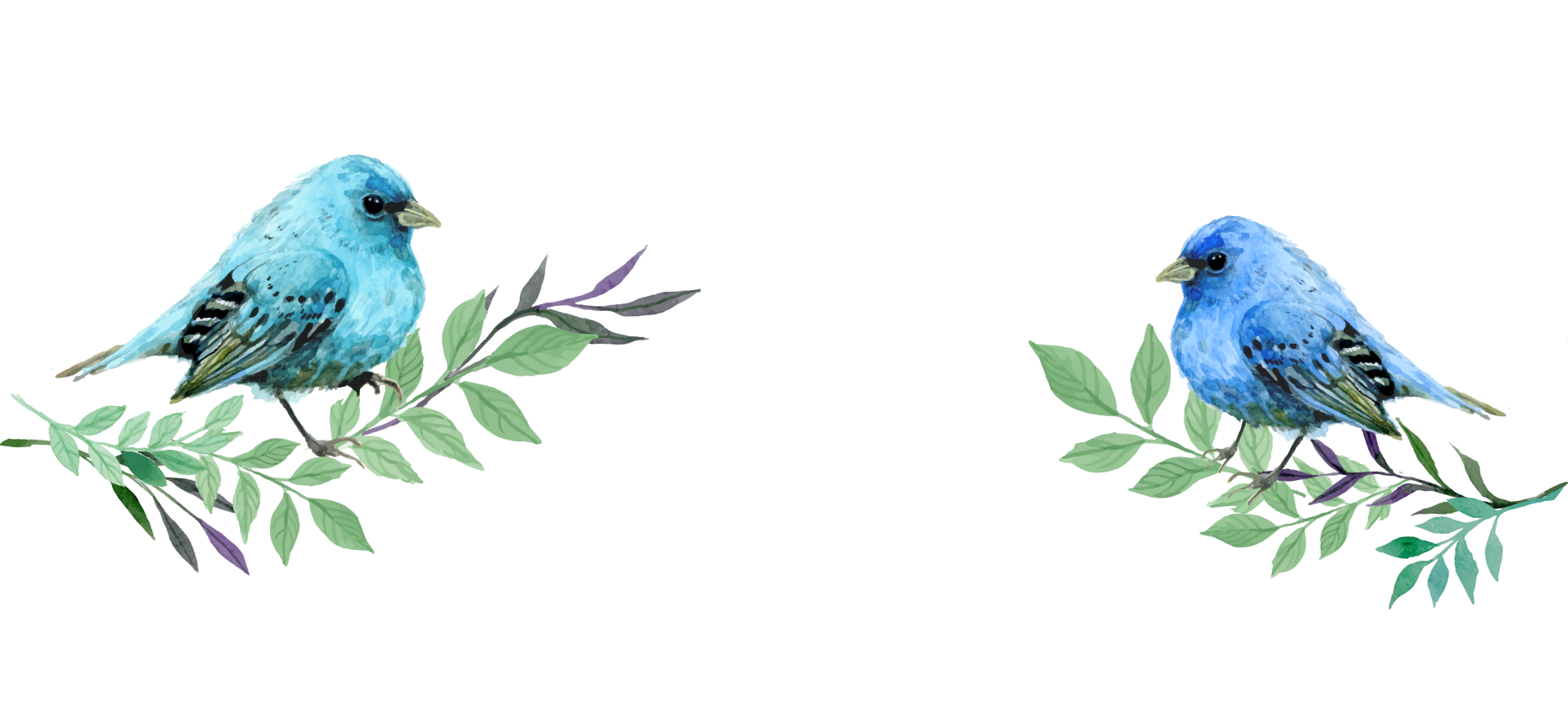 2、已形成共识但还没有执行到位的问题
文前要做专题图片；
    应设编辑说明，编辑说明不致谢、不落款、不标注时间；
    文献如党代会报告、政府工作报告放附录不放特载。特载也要专题化、专文化；
    组织机构负责人名录归入附录；
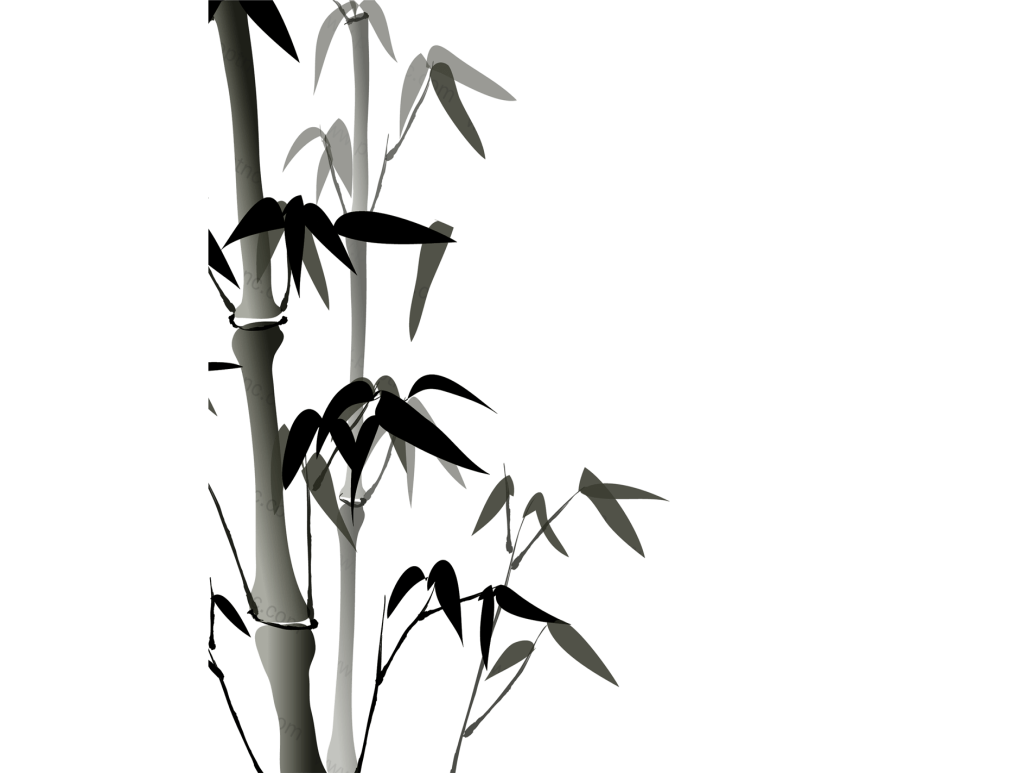 2、已形成共识但还没有执行到位的问题
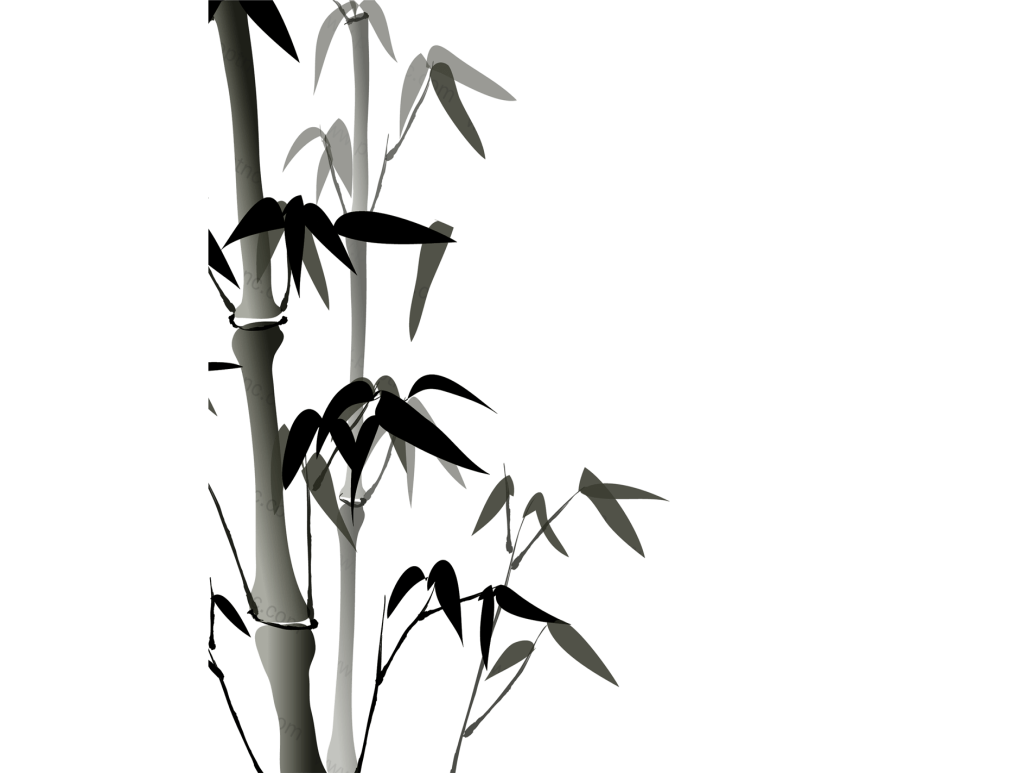 记述法治内容应当以“法治”立目，记述军事内容以“军事”立目；
    1个分目下应当有2个以上条目；
   条目编排一般综合性条目在前，单一性条目在后；    
   统计报表归入相应正文，只有横向对比类统计资料归入附录。
3、特色框架的打造
框架设计应从大处着眼，宏观着手，将重点放在主体框架立项之上，放在重点类目的编排组合上，放在如何突出年度特色、地域特色上。
         年鉴框架的第一层次是类目。类目是总纲，纲举目张，起总领全局作用。
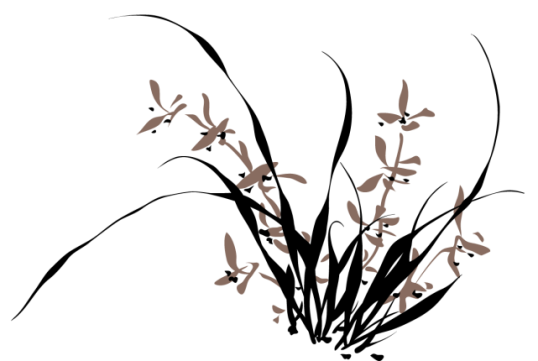 3、特色框架的打造
追踪时代发展和社会进步脚印
时代发展、社会进步，尤其是地域功能品质提升、产业升级、供给侧结构调整、新型业态产生、政府管理质量提升、社会治理方式转变等，使年鉴所载信息资料的年度性、时代性随之不断增强，并出现新特征。年鉴框架设计因之也要有所变化，有所创新。否则，旧瓶装新酒，就会出现装不满、装不下或无处装的情况。
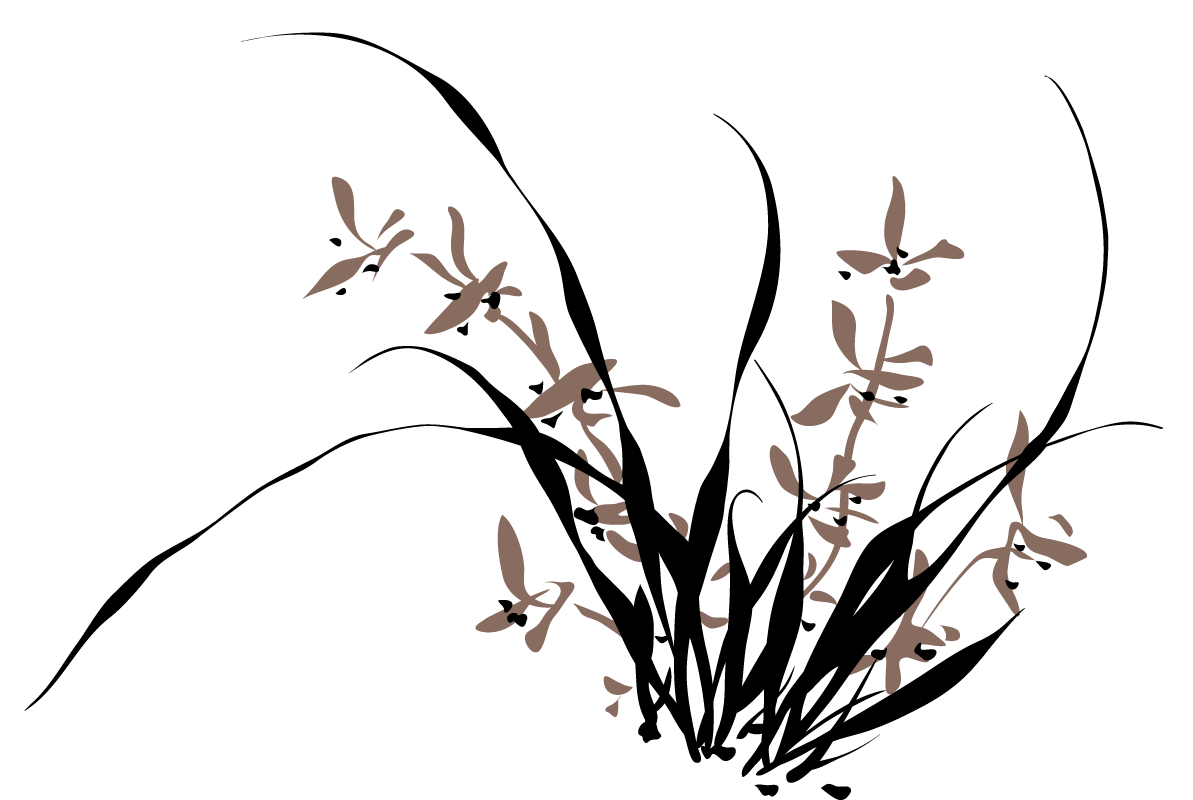 3、特色框架的打造
认真研究地情和年度发展特色
吃透弄通党代会报告、政府工作报告，根据报告中提到的当年重点工作目标、工作安排和完成情况，找出当年度中心工作中的特色亮点，形成年鉴框架所要展现的大局。
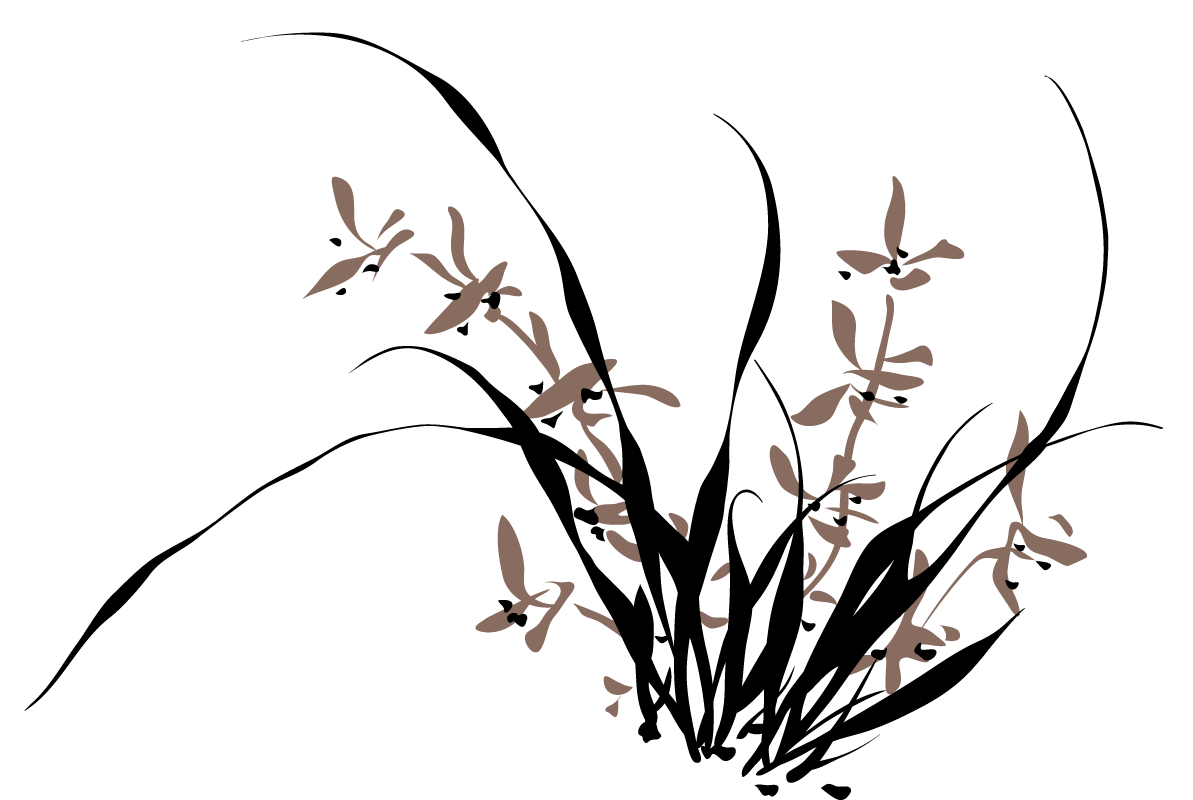 3、特色框架的打造
确定是采用大编体、中编体还是小编体
年鉴框架采用什么结构体制年鉴界无明确规定。从实际情况看，绝大多数采用中编体，少数采用大编体，更少数采用小编体。各有优长，也各有局限。
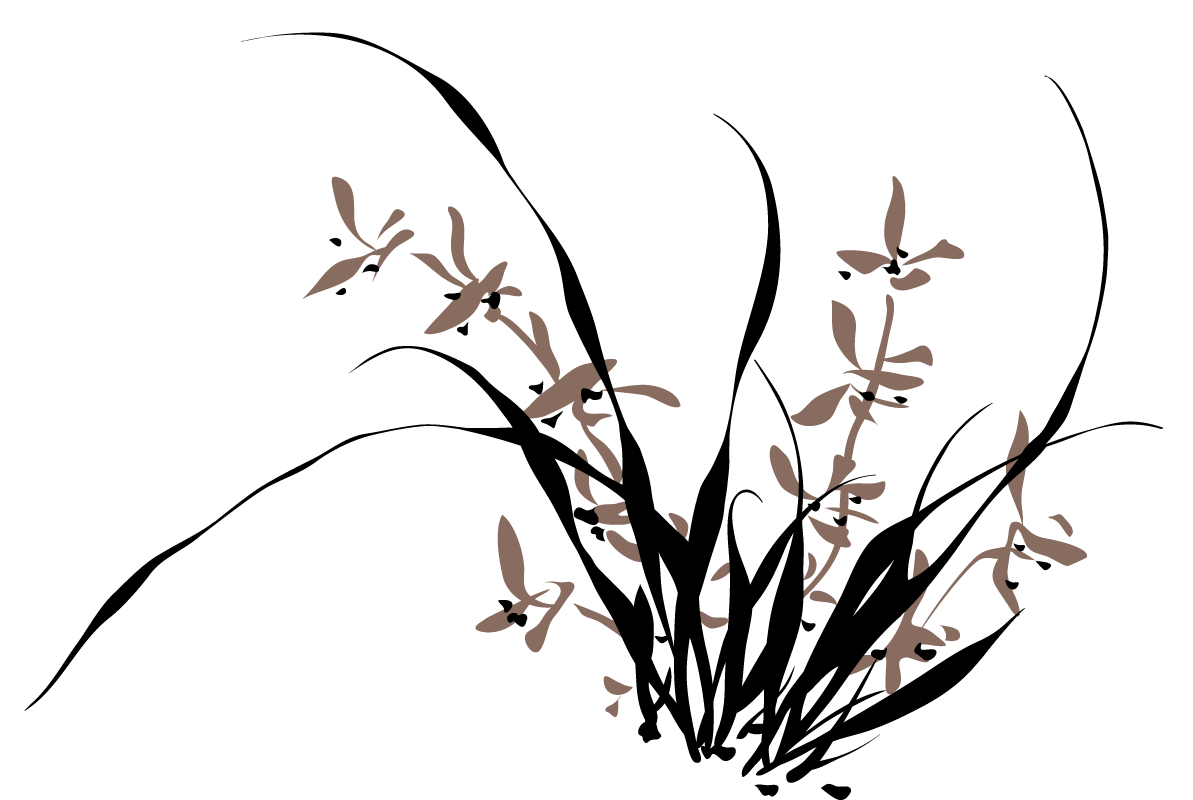 3、特色框架的打造
用好特载、专记、附录、专题图片等体裁
中指办要求，2021卷年鉴特载和专记部分需要着重收录抗击新冠肺炎疫情、脱贫攻坚、全面高水平建成小康社会、“十三五”发展成就等内容。
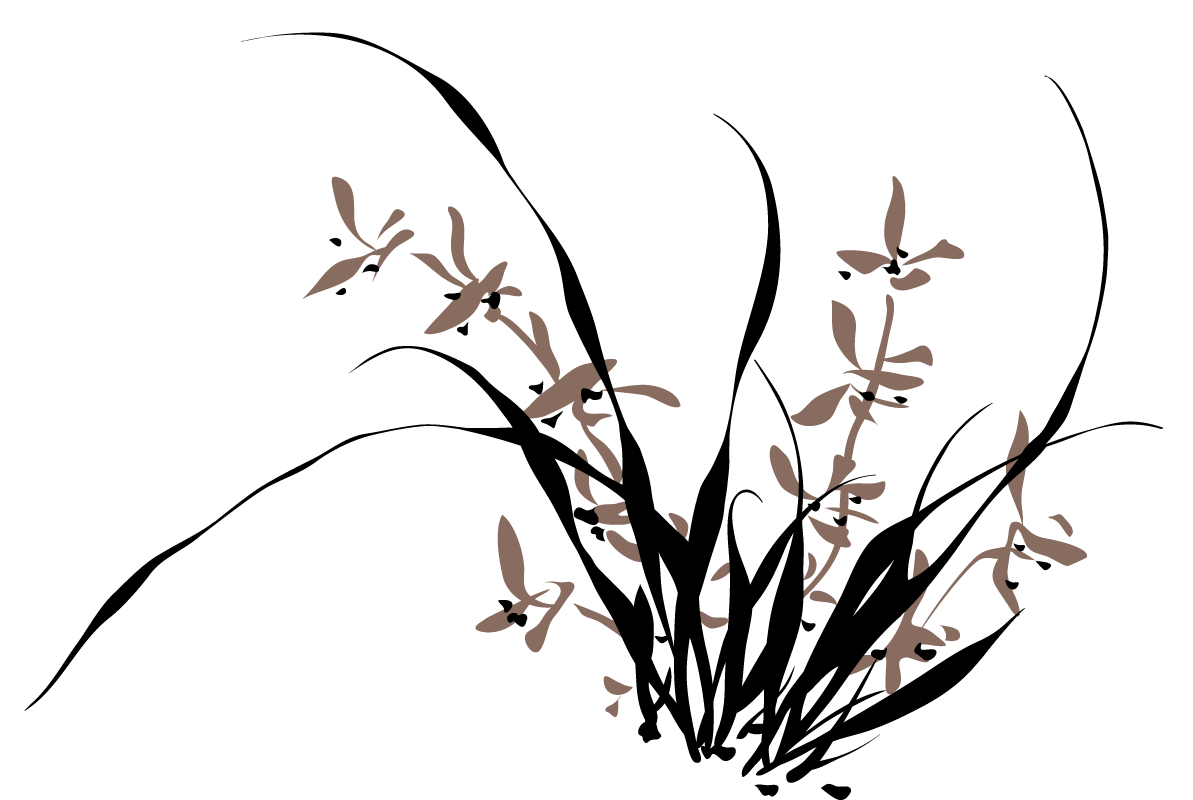 3、特色框架的打造
突出框架特色的具体方法
设计1—3个特色类目，如《盐城年鉴》的世遗湿地、接轨上海、沿海开放类目；
    与时俱进地将一些新事物、新概念接纳进年鉴大纲，如电子商务、大数据、云计算、特色小镇等；
    注重对各行各业改革的反映，如放管服改革、执法体制改革、教育改革、医疗卫生体制改革等；
    适当列些反映大事要事的单一记事性条目，将综合性条目和单一记事性条目的比例控制在合理的范围内。
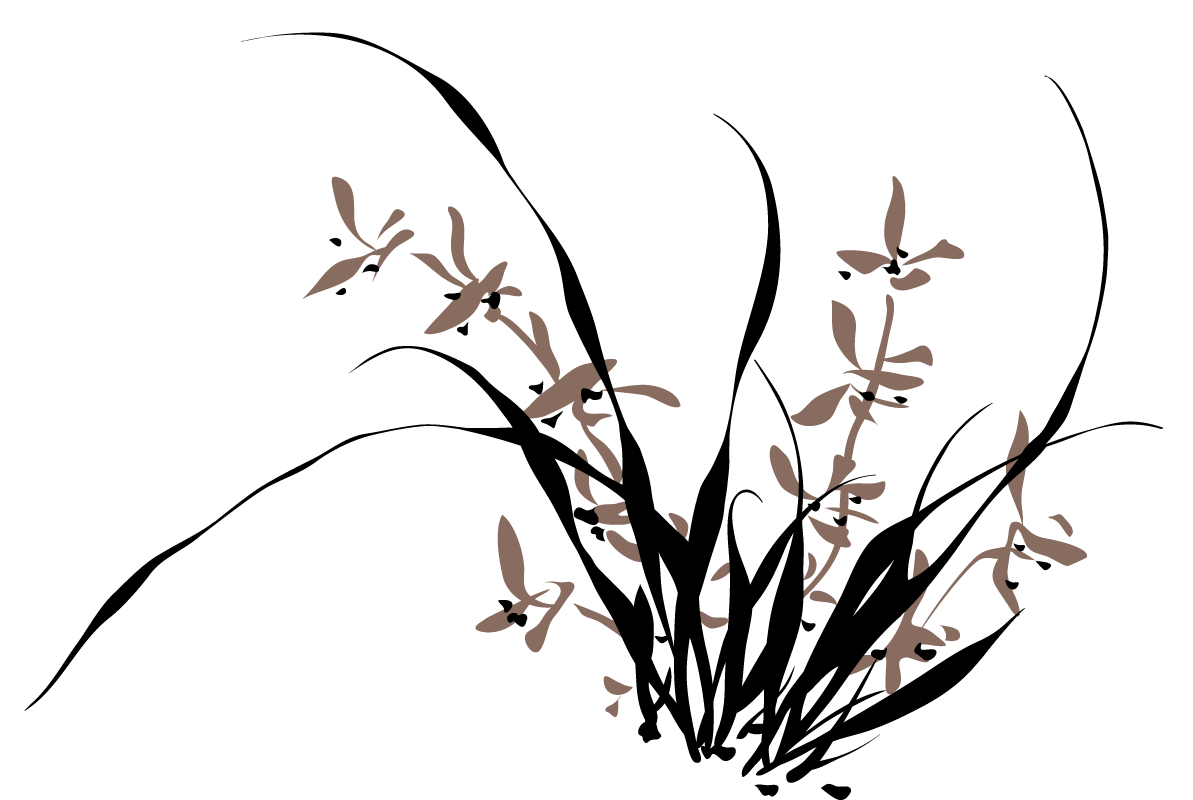 4、特色框架举例
《盐城年鉴（2020）》
特载、大事记、盐城概览、世遗湿地、接轨上海、沿海开放、中共盐城市委员会、盐城市人民代表大会、盐城市人民政府、政协盐城市委员会、盐城市纪委监委、民主党派工商联、群众团体、法治、军事、经济事务管理、农业、工业建筑业、服务业、城市建设、乡村振兴、水利建设、交运运输、生态环境、科学技术、教育、文化、卫生健康、体育、收入与消费、劳动和社会保障、社会事务、公共安全、区域发展、人物、附录
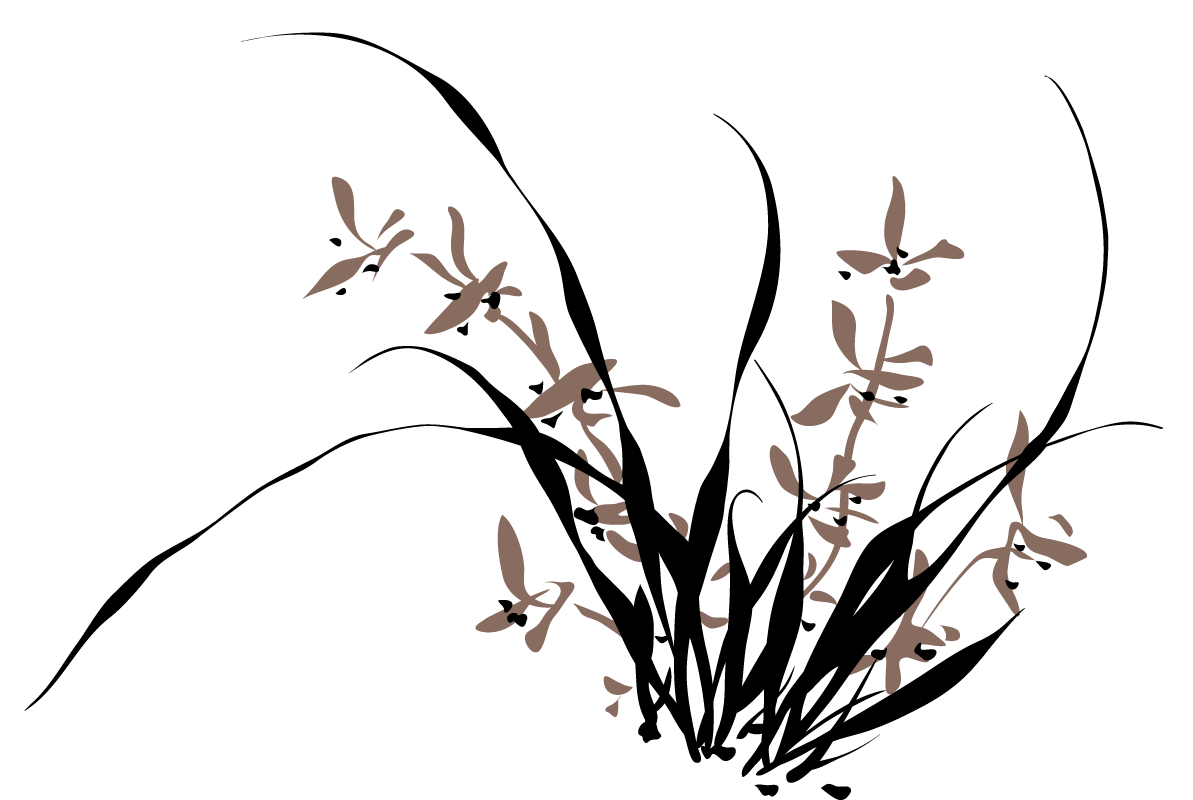 4、特色框架举例
《南京年鉴（2020）》：江北新区、软件和信息服务业、会展业、南京都市圈
《无锡年鉴（2020）》：数字经济、参与“一带一路”建设
《连云港年鉴（2020）》：参与“一带一路”建设、连云港港、海洋经济、社会治理
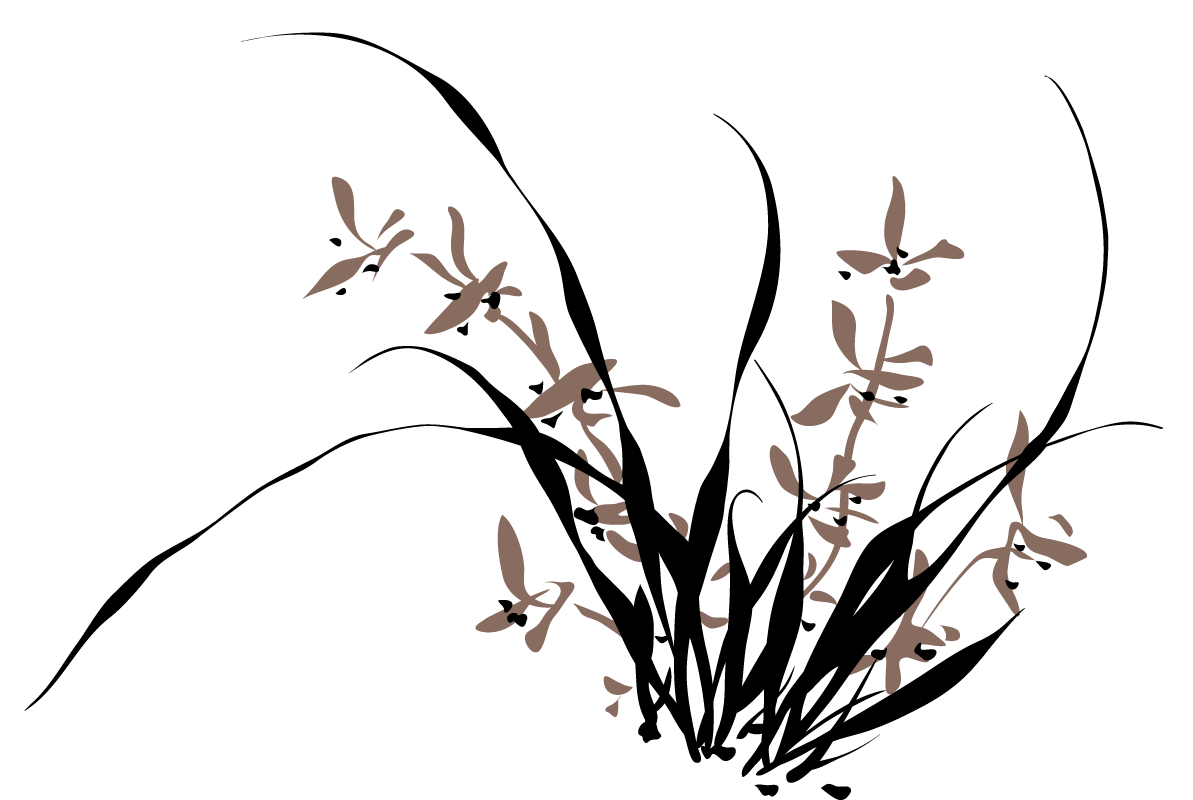 谢谢
大家